Curriculum
Week Commencing: 11.01.2021
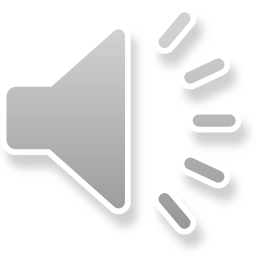 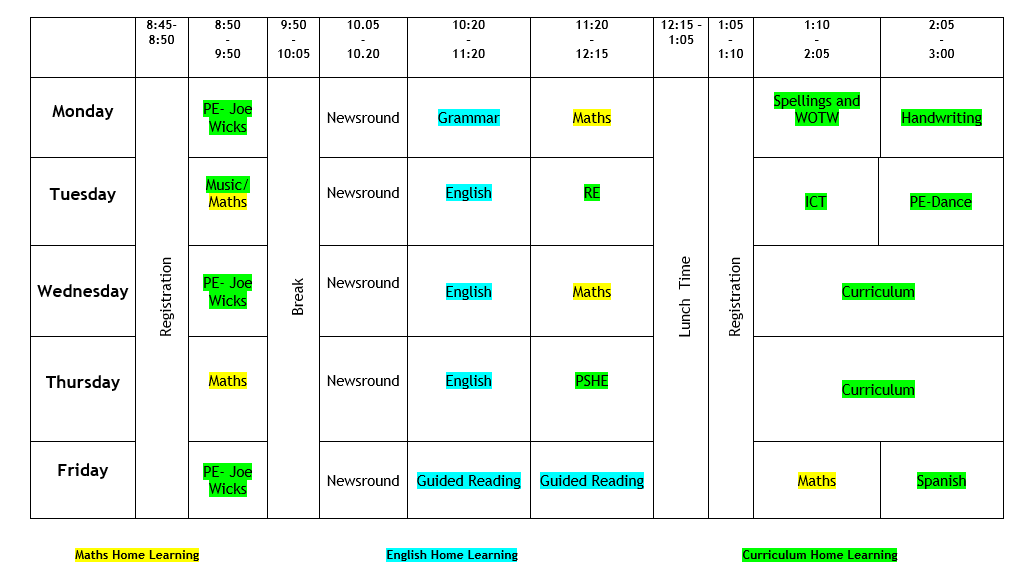 Monday- 9am- PE with Joe Wicks
Use the link below to access the live channel at 9am:

https://www.youtube.com/channel/UCAxW1XT0iEJo0TYlRfn6rYQ
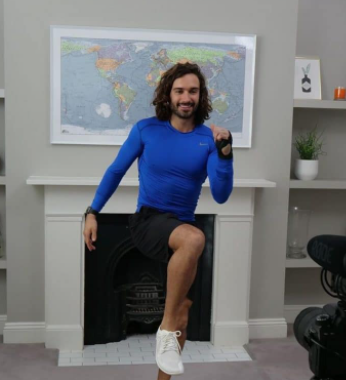 Monday- 1pm- Spellings and
Words of the week
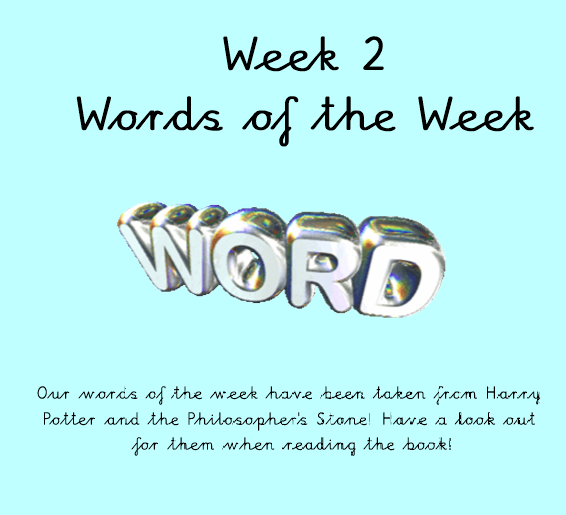 Monday- 1pm- Spellings and
Words of the week
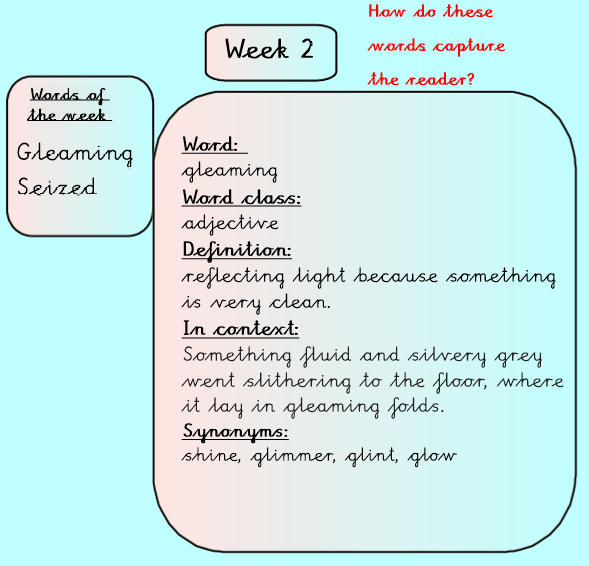 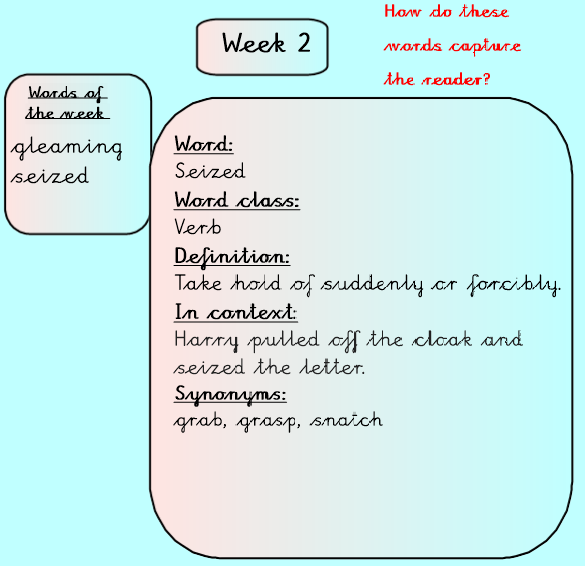 Can you think of 3 sentences with each words?

How do these words capture the reader?
Monday- 1pm- Spellings and
Words of the week
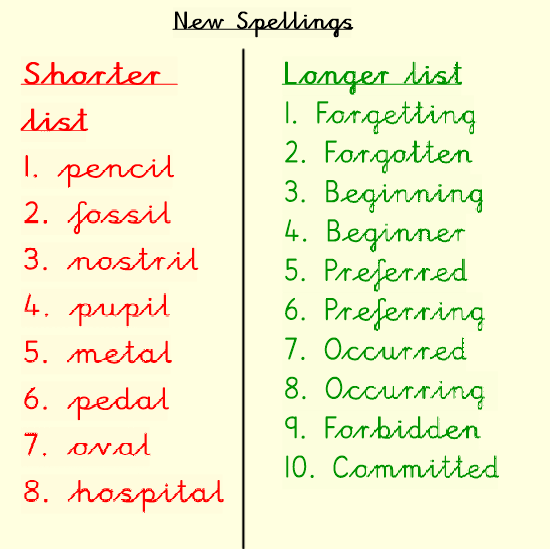 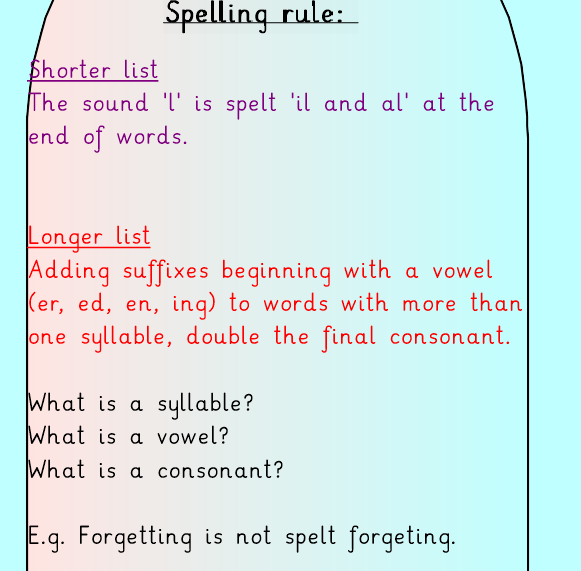 Learn these spellings for next weeks spelling test!

Put each word into a sentence!
Monday- 2pm- Handwriting
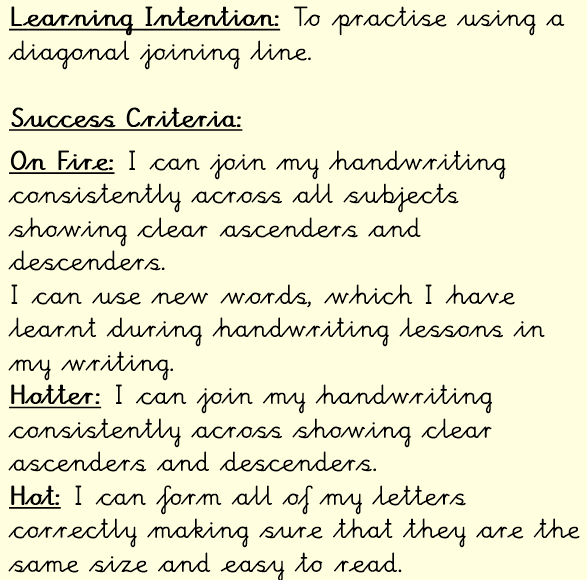 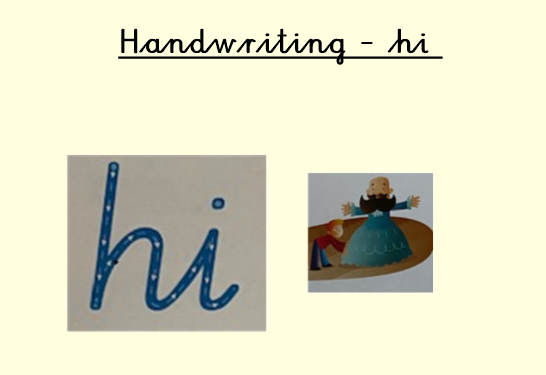 Monday- 2pm- Handwriting
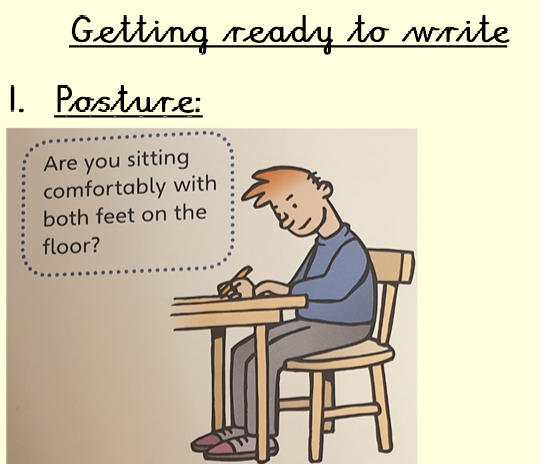 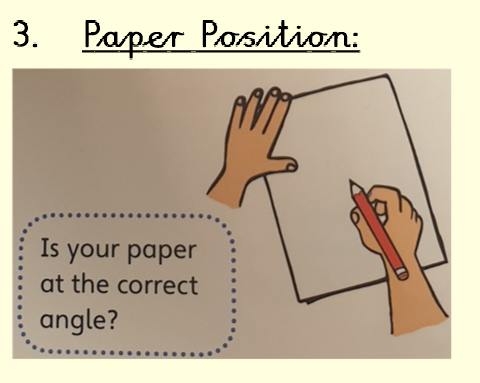 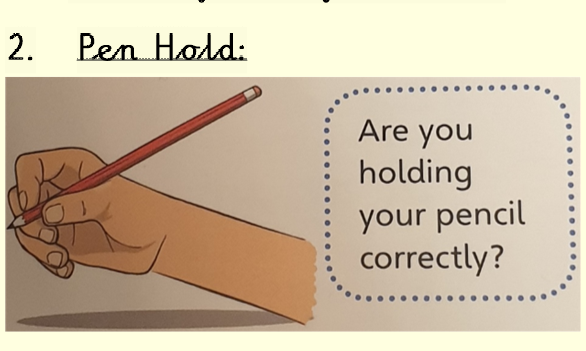 Monday- 2pm- Handwriting
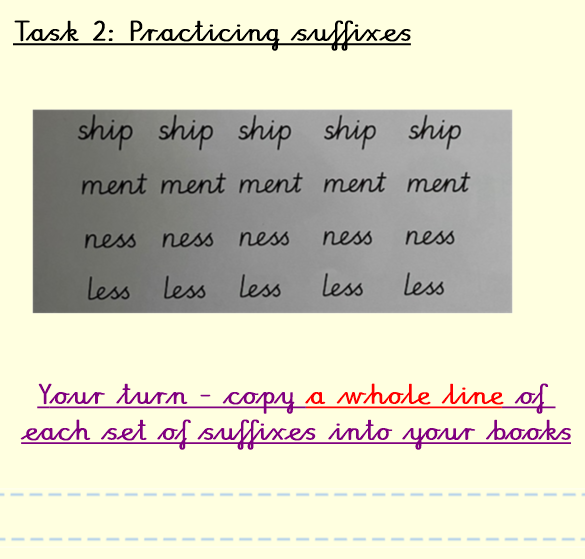 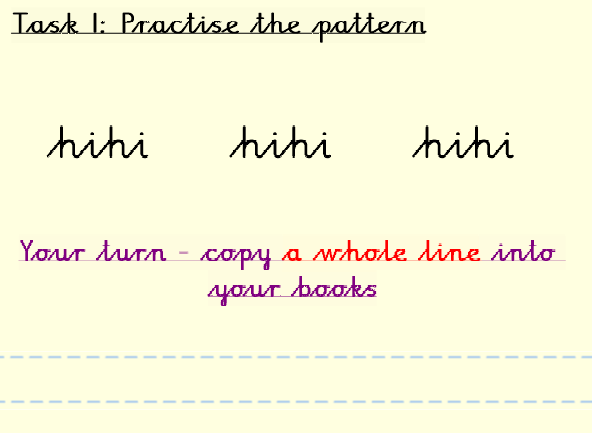 What is a suffix?
Monday- 2pm- Handwriting
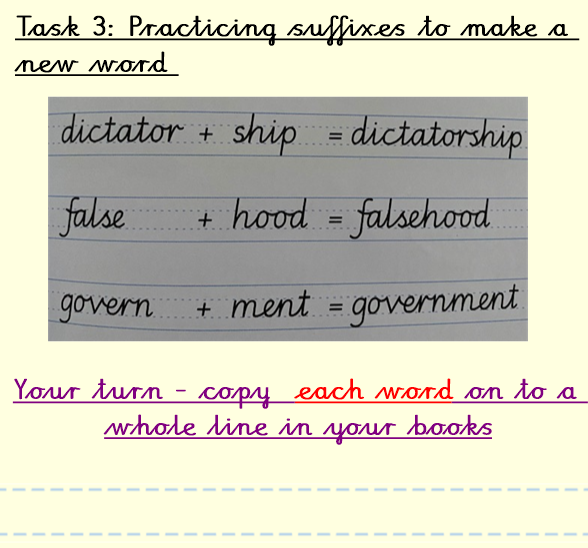 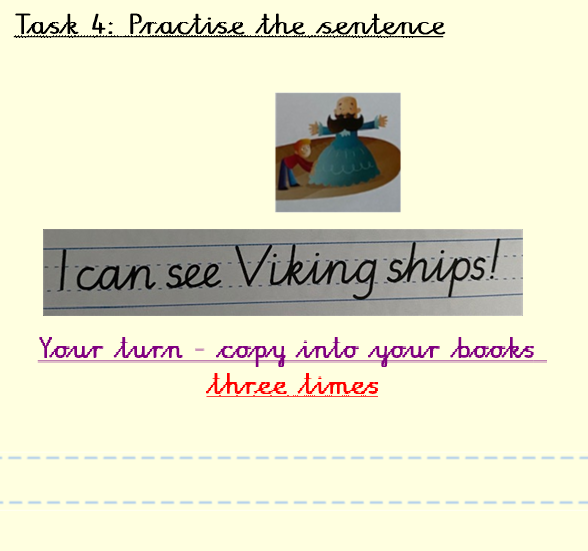 Monday- 2pm- Handwriting
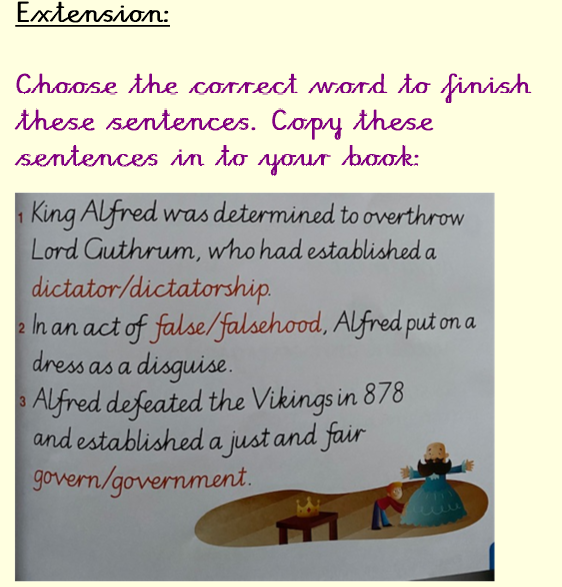 Tuesday- 9am- Singing- Join in
Use the link below to access the live channel at 9am:
https://www.youtube.com/singup
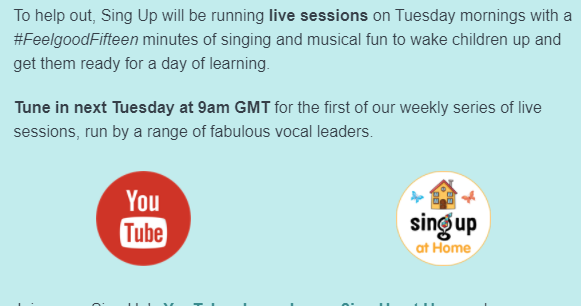 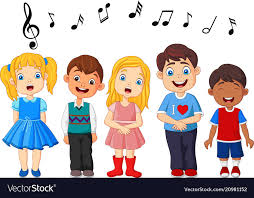 Tuesday- 11.20am- RE
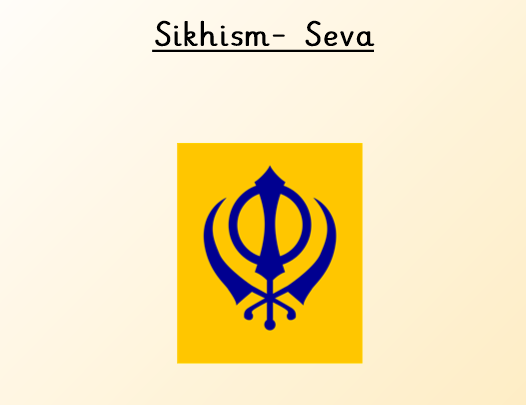 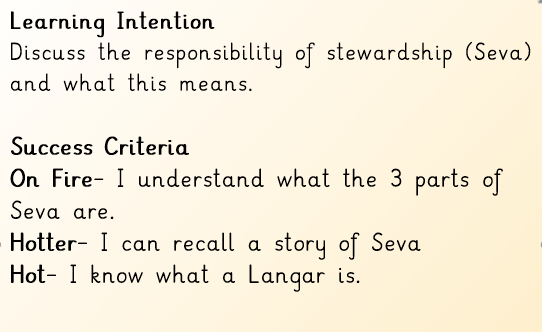 Tuesday- 11.20am- RE
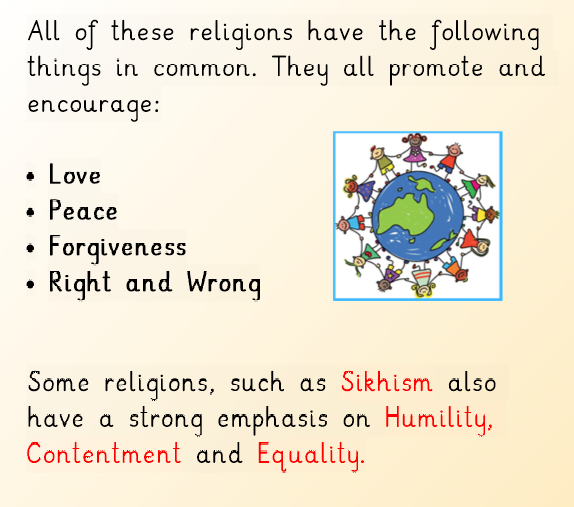 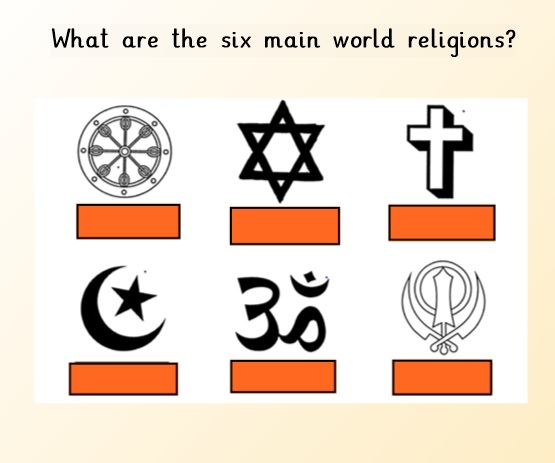 Tuesday- 11.20am- RE
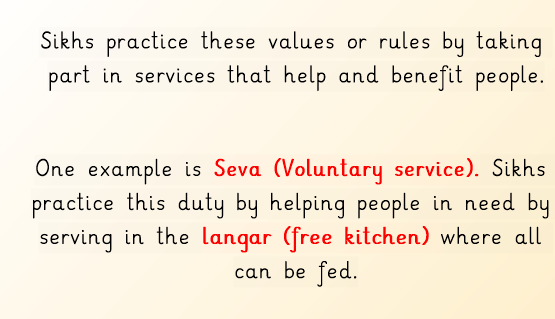 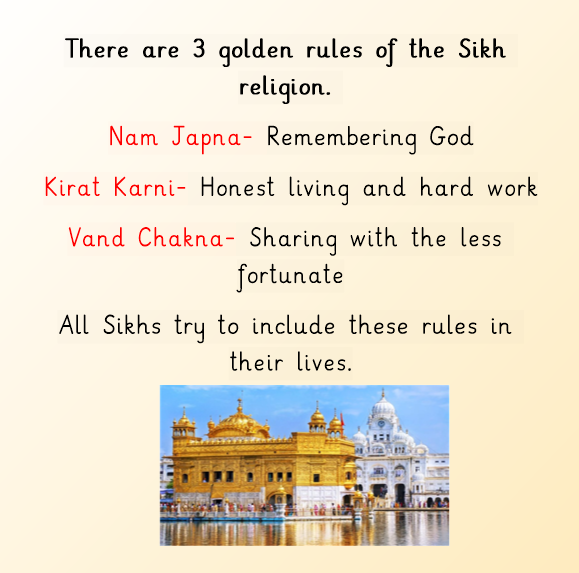 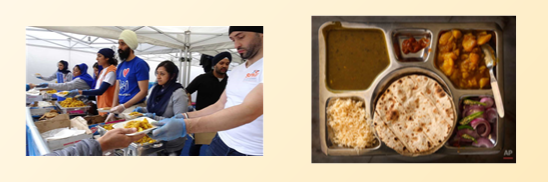 Watch the video below for more information:
https://www.bbc.co.uk/bitesize/clips/z36tvcw
Tuesday- 11.20am- RE
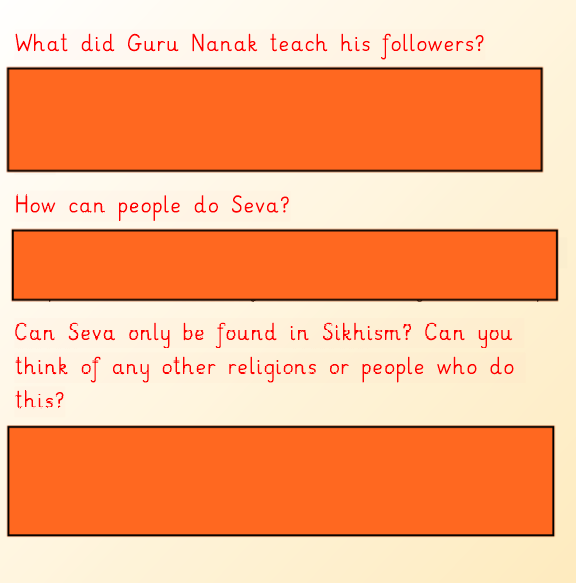 Tuesday- 11.20am- RE

Answers
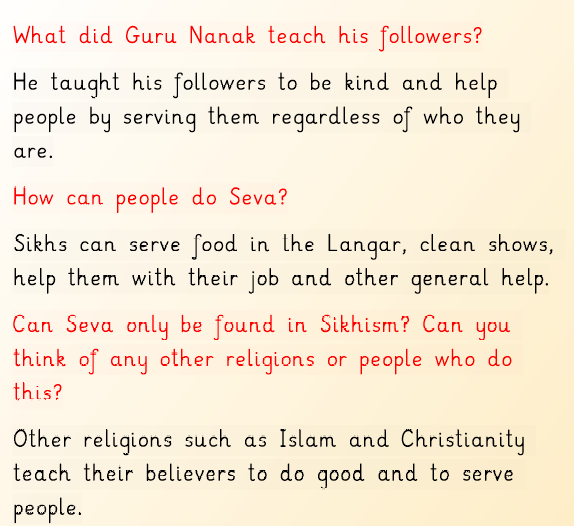 Tuesday- 11.20am- RE
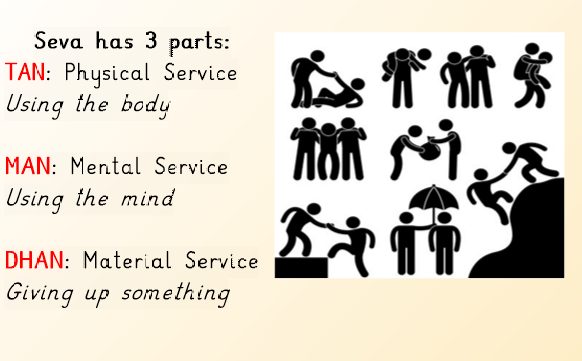 Watch the video below to learn about different types of Seva at the gurdwara:


https://www.youtube.com/watch?v=zi6i_fNEgZU
Tuesday- 11.20am- RE
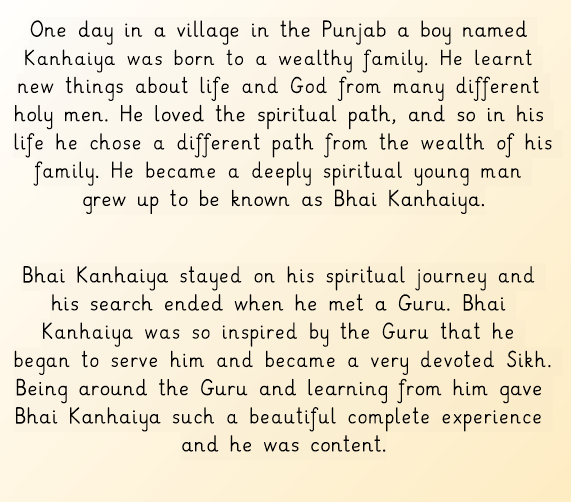 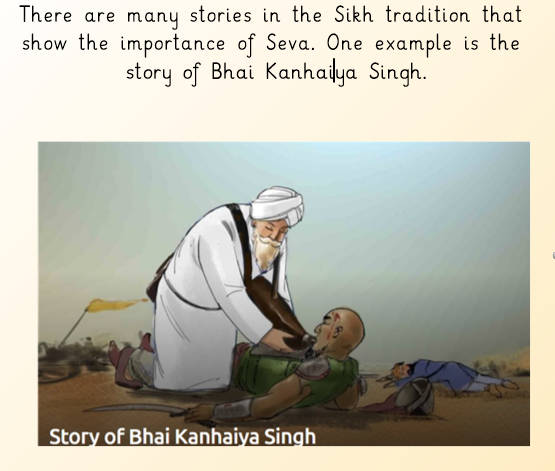 Tuesday- 11.20am- RE
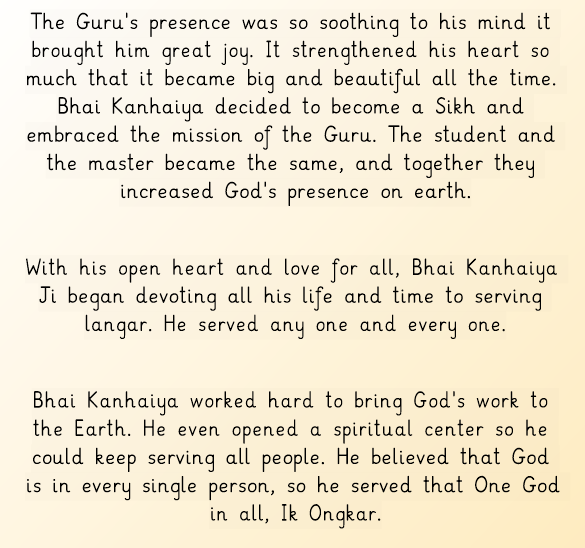 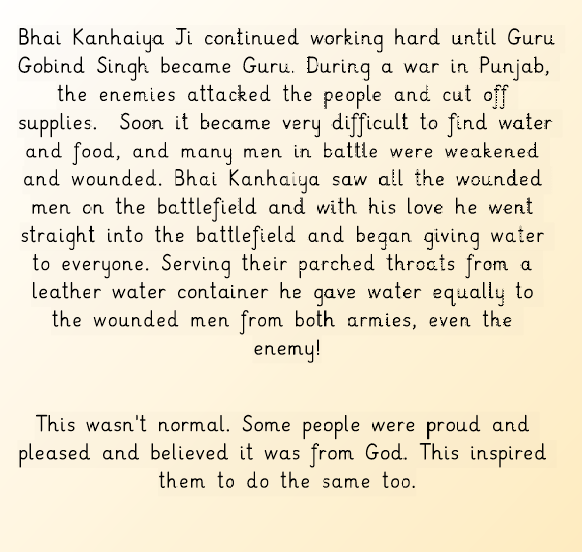 Tuesday- 11.20am- RE
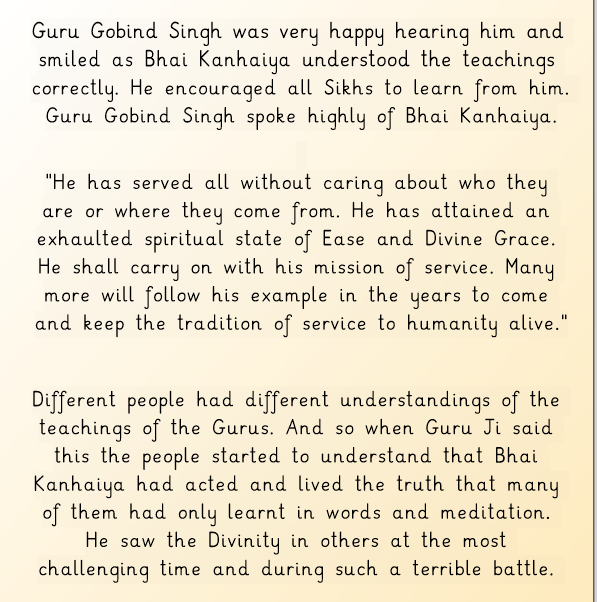 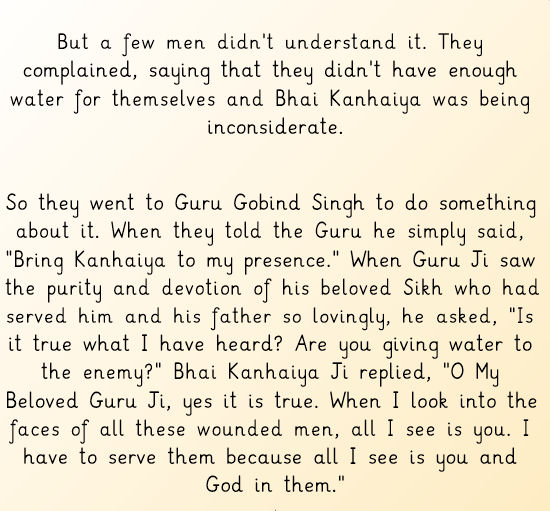 Tuesday- 11.20am- RE Main Task
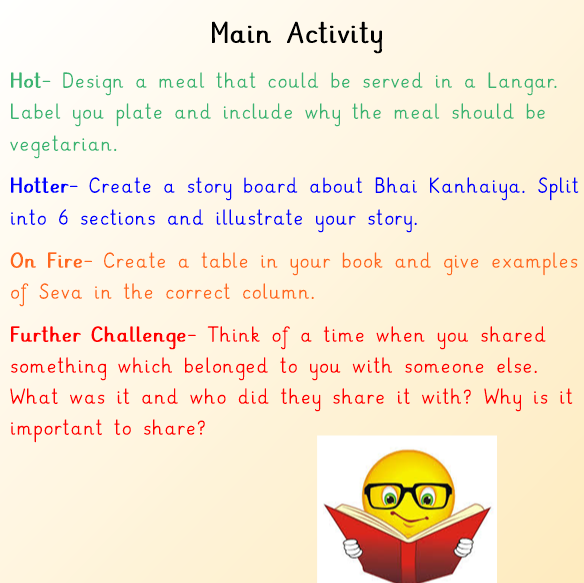 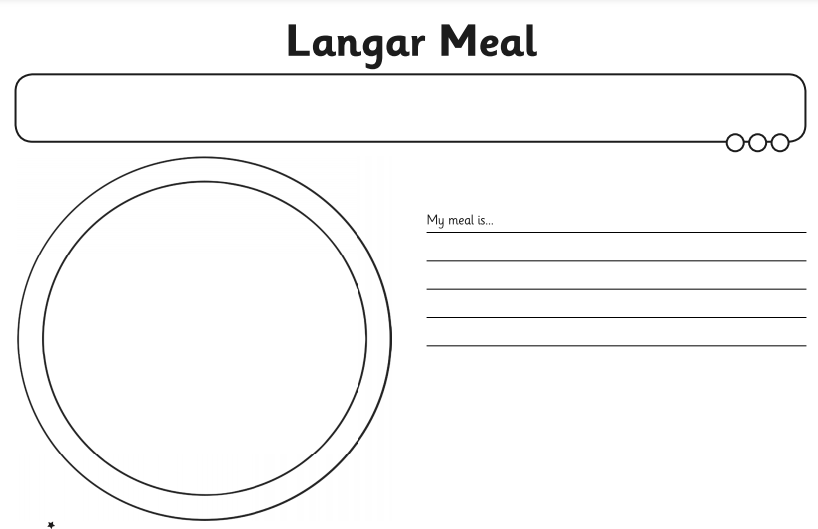 Tuesday- 11.20am- RE
ON FIRE
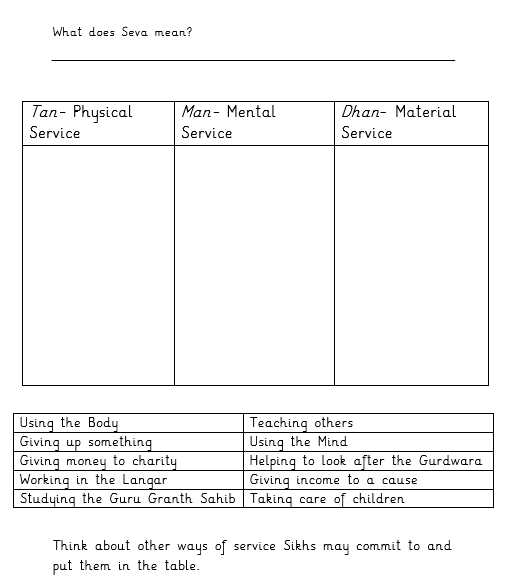 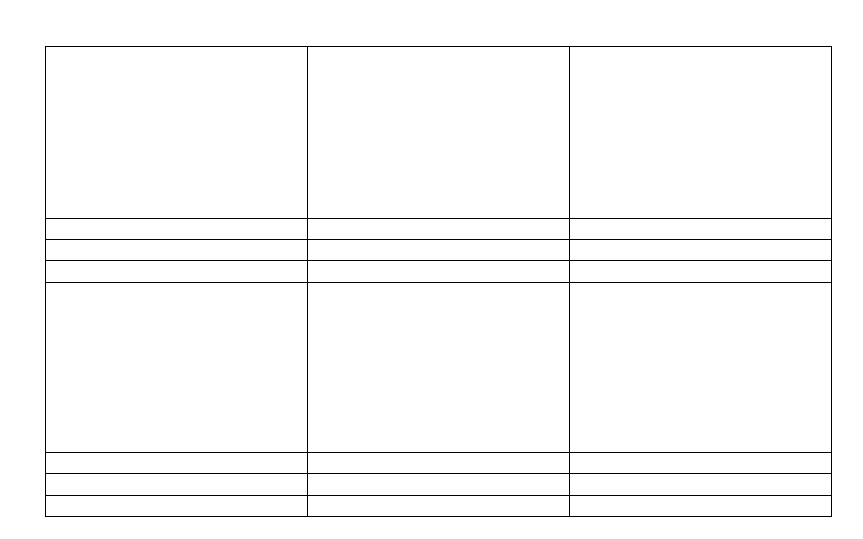 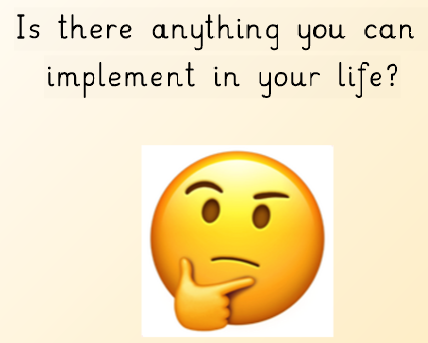 HOTTER
Tuesday- 1pm- ICT
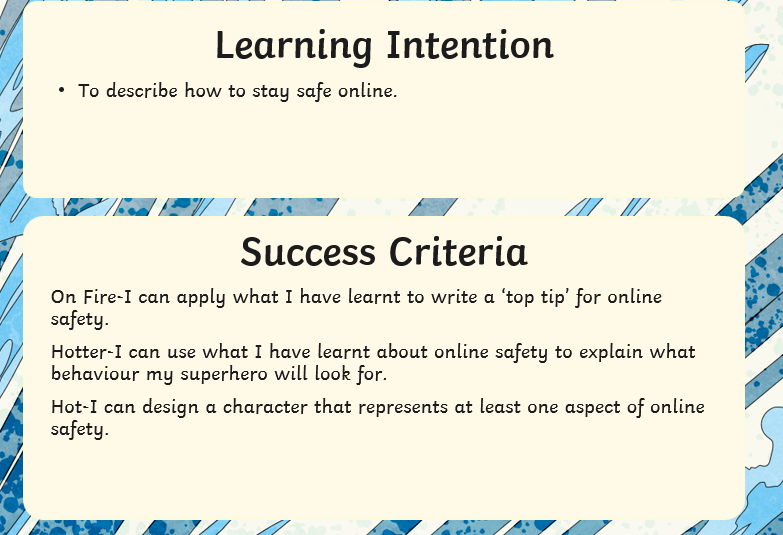 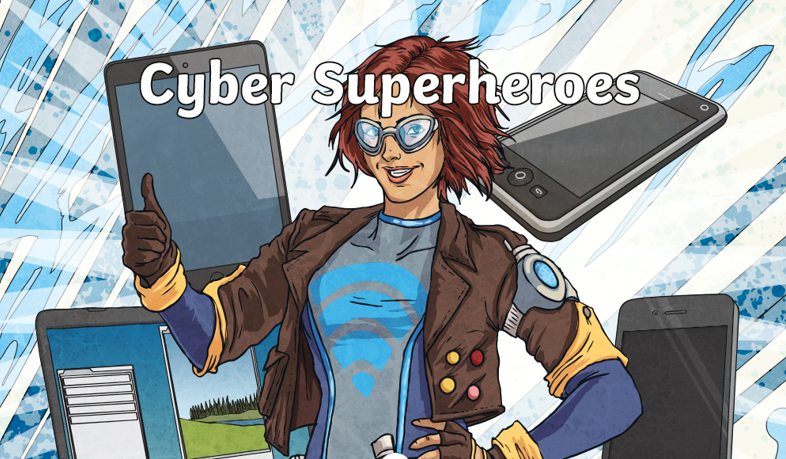 Tuesday- 1pm- ICT
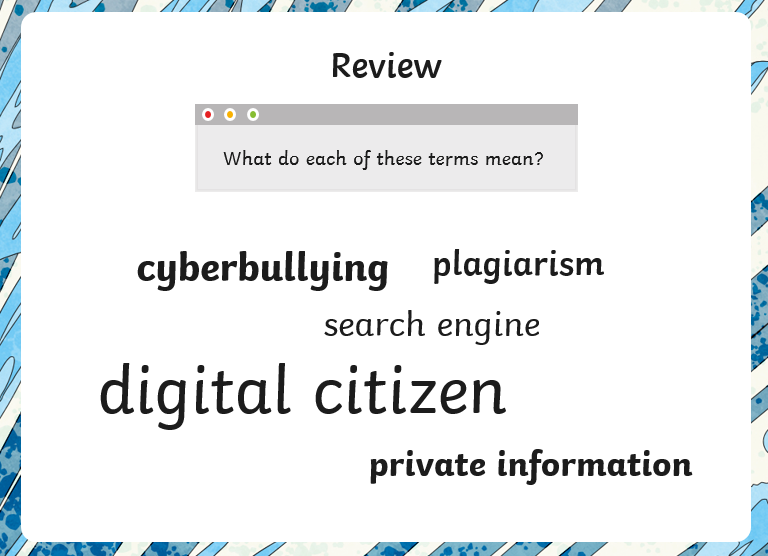 Tuesday- 1pm- ICT- Answers
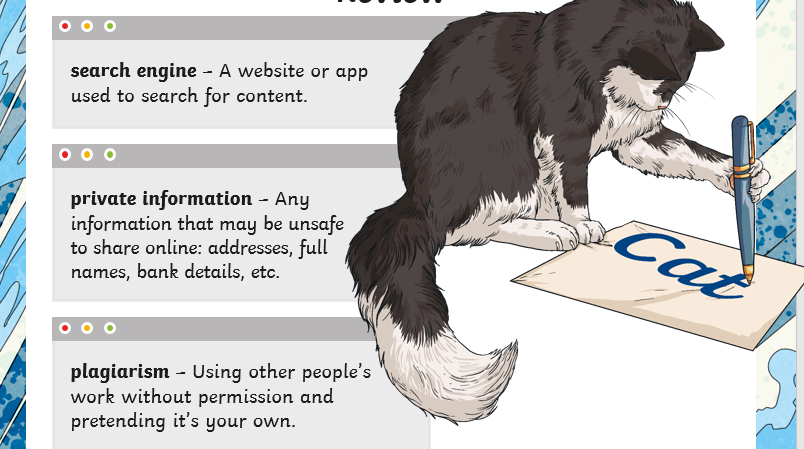 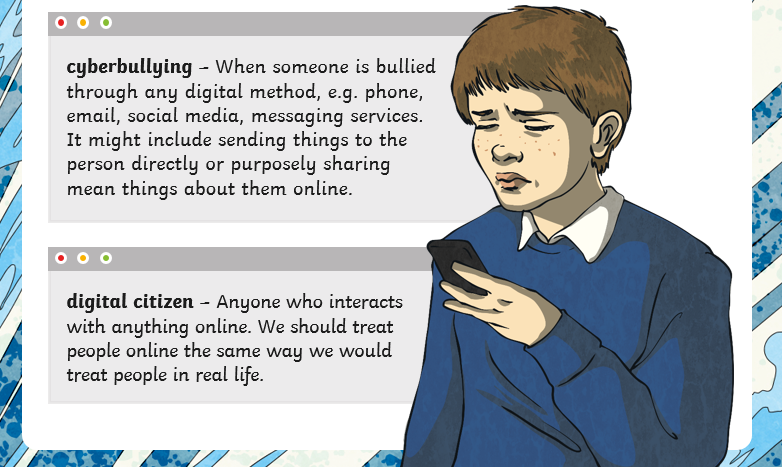 Tuesday- 1pm- ICT
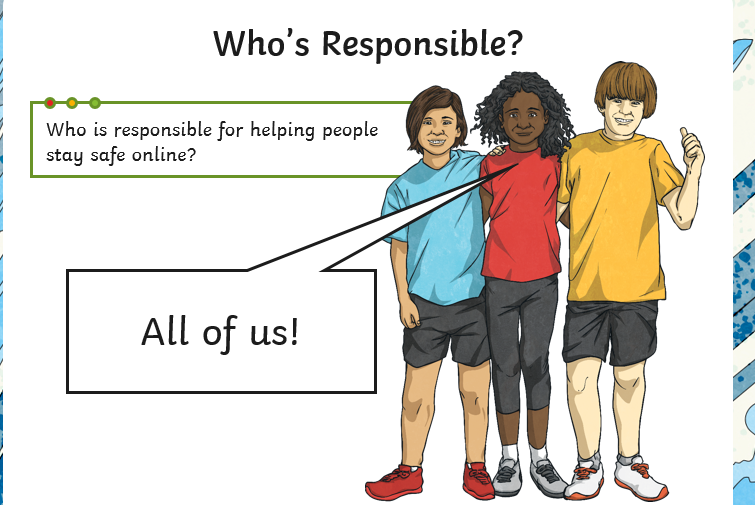 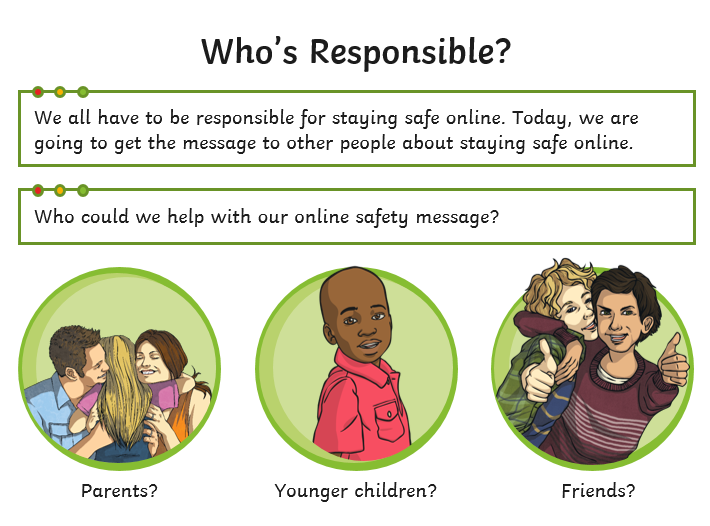 Tuesday- 1pm- ICT- Task
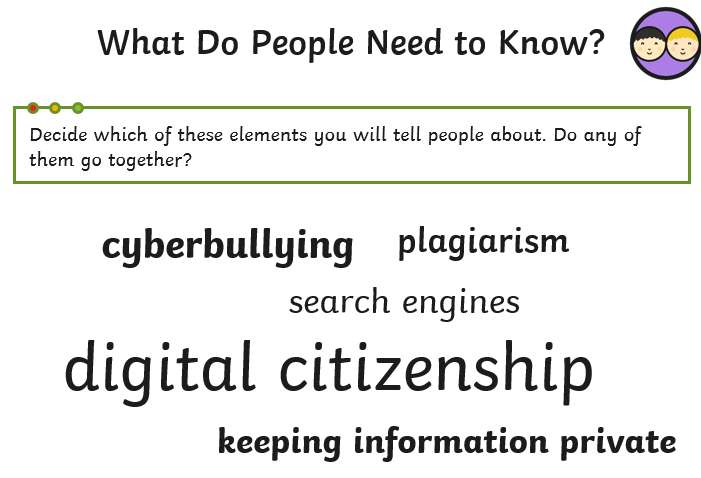 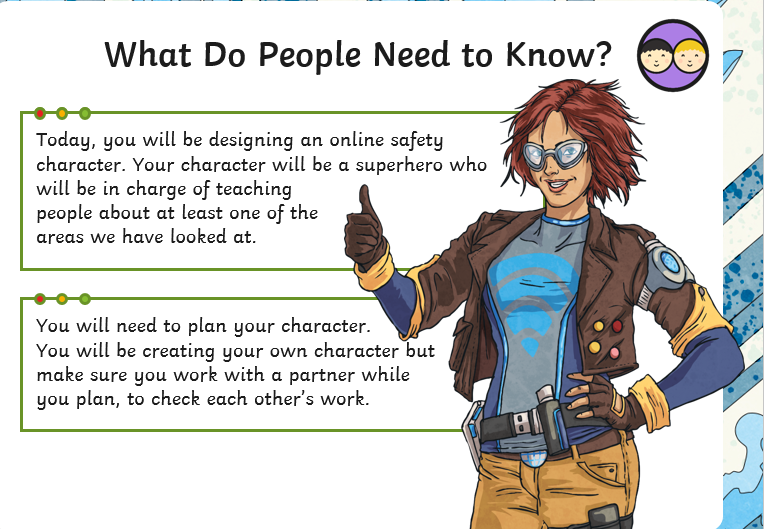 Tuesday- 1pm- ICT- Task
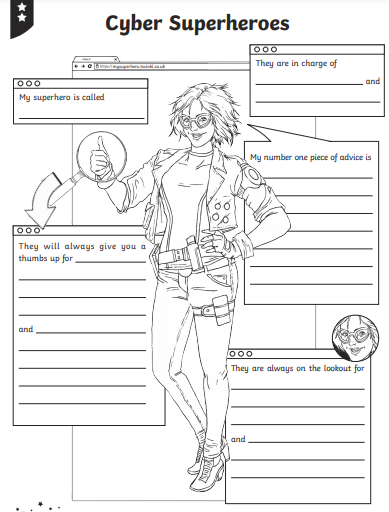 Your character can look how you want it to.

Remember the most important thing is the message you are conveying!
Tuesday- 2pm- PE
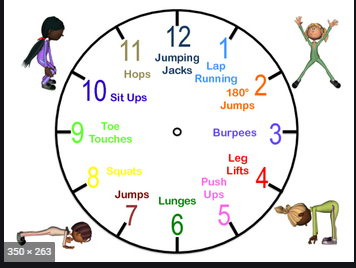 Remember to WARM UP


Why is it important to warm up?


What happens to our heart?

What else should we do to our muscles?
Tuesday- 2pm- PE- 

Choose which activity you would like to complete.
You can pick more than one if you wish!
Get your family to join in.
Tuesday- 2pm- PE
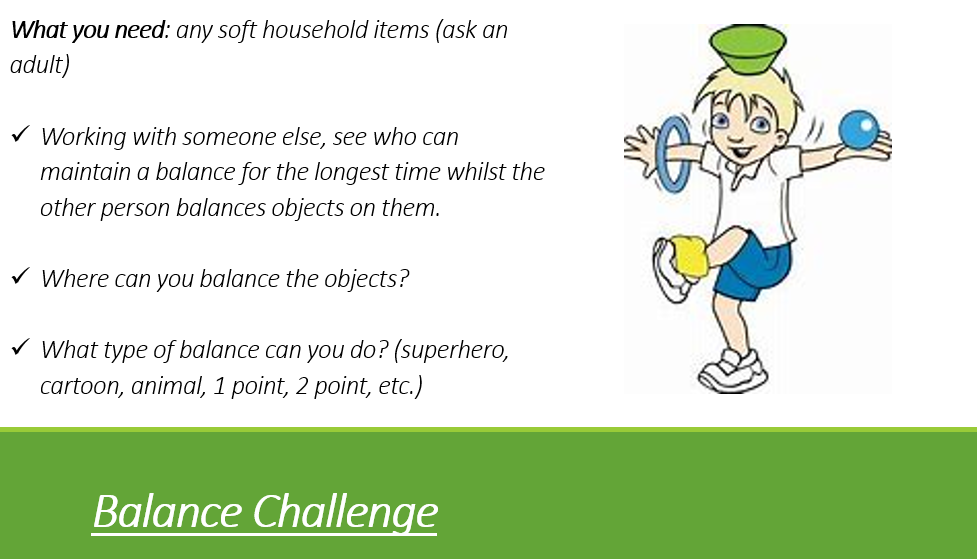 Tuesday- 2pm- PE
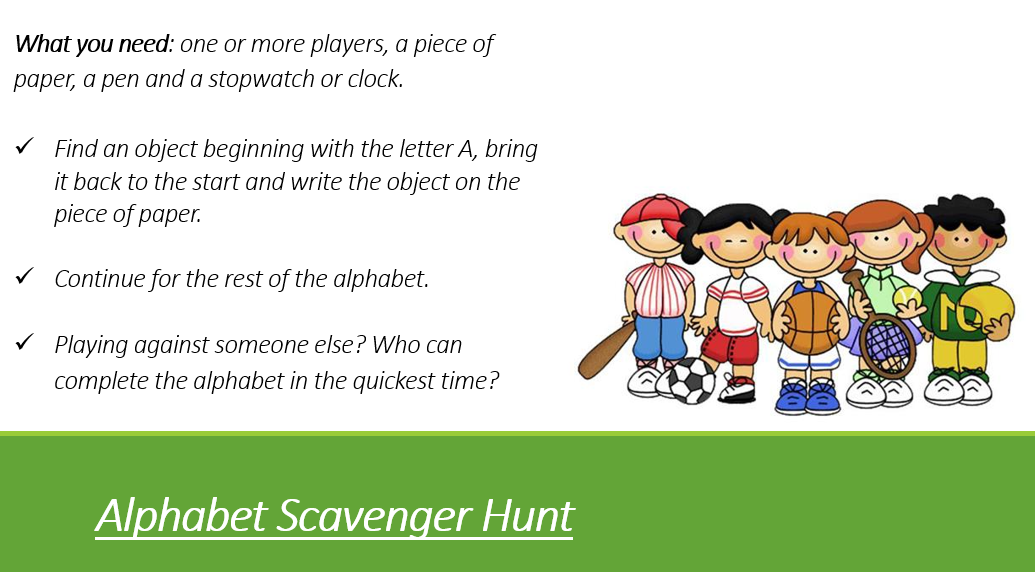 Tuesday- 2pm- PE
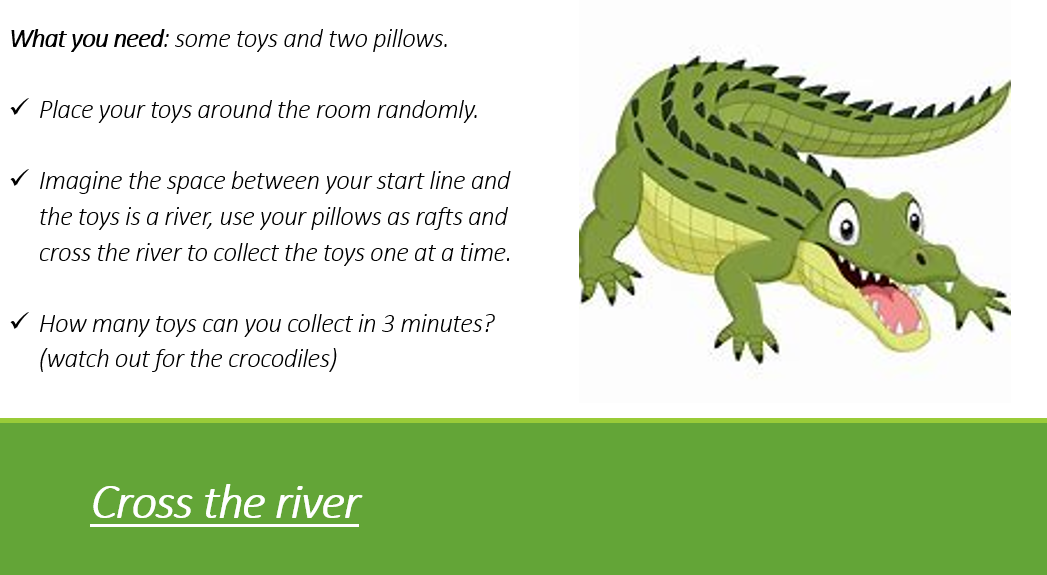 Tuesday- 2pm- PE
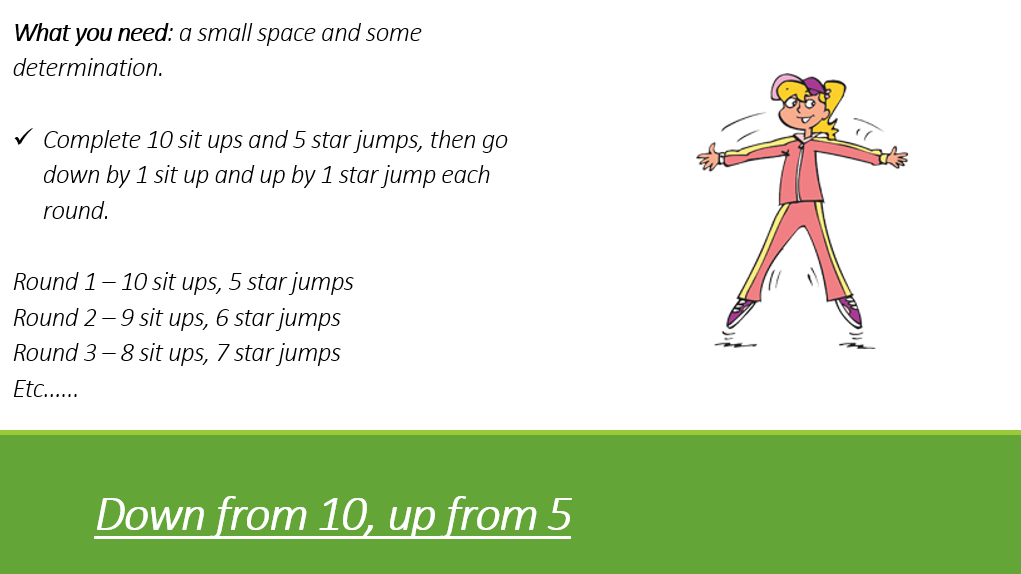 Tuesday- 2pm- PE
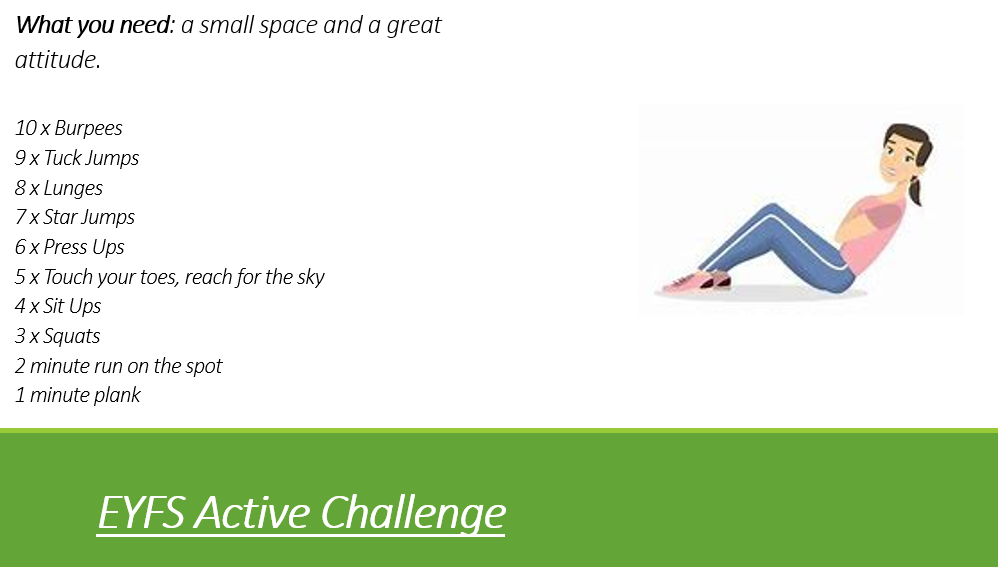 Wednesday- 9am- PE with Joe
Wicks
Use the link below to access the live channel at 9am:

https://www.youtube.com/channel/UCAxW1XT0iEJo0TYlRfn6rYQ
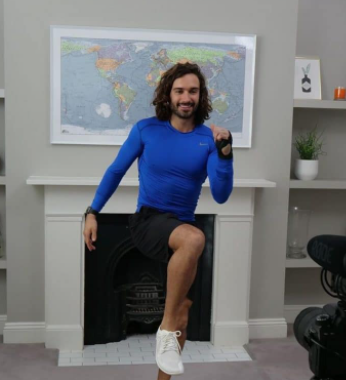 Wednesday- 1-3pm- Science
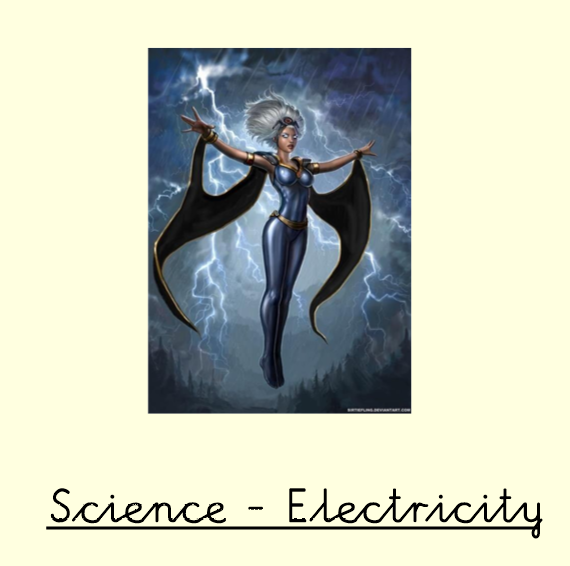 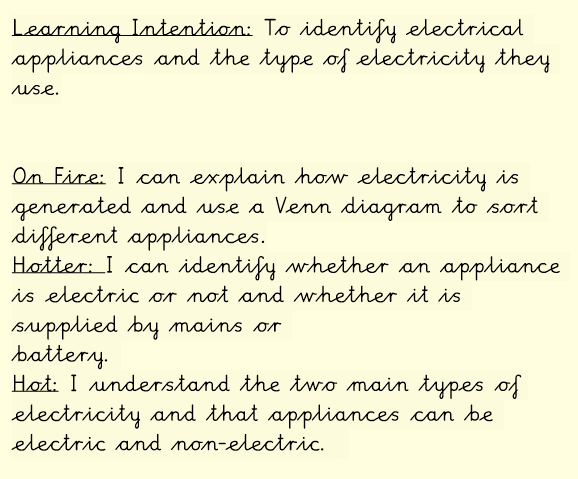 Wednesday- 1-3pm- Science
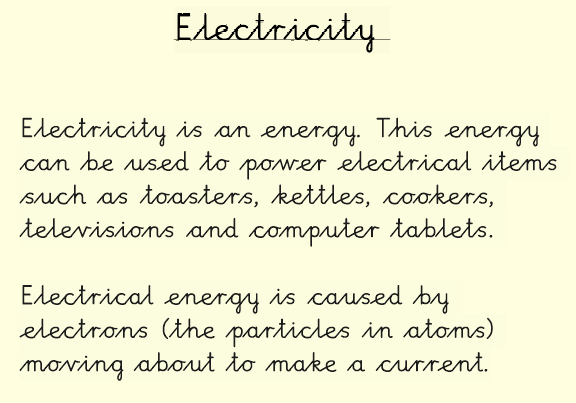 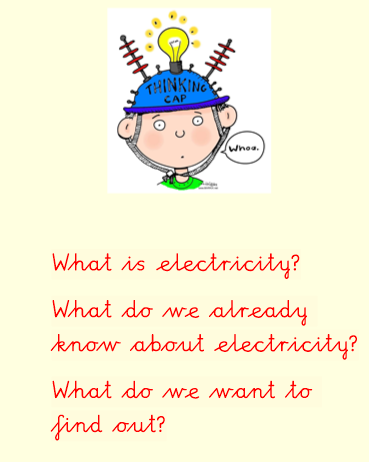 Watch this video to find out more:

https://www.bbc.co.uk/bitesize/topics/z2882hv/articles/zcwnv9q
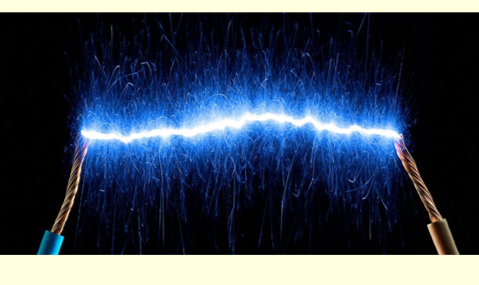 Wednesday- 1-3pm- Science
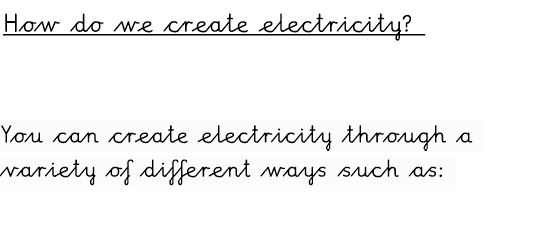 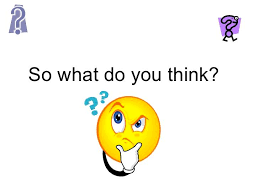 Wednesday- 1-3pm- Science
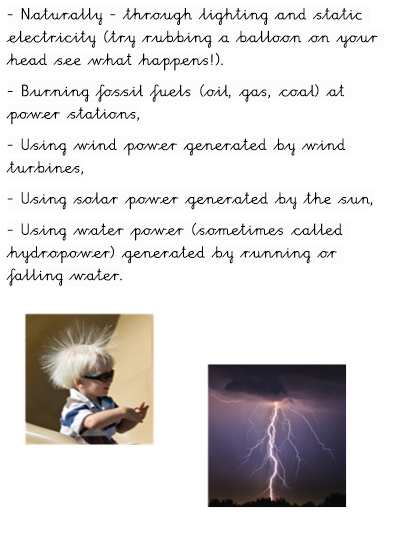 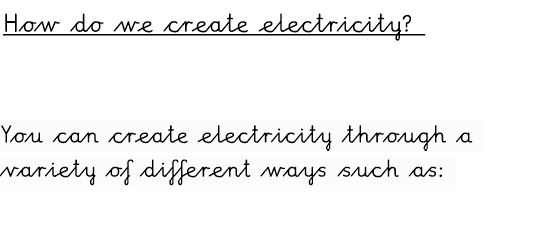 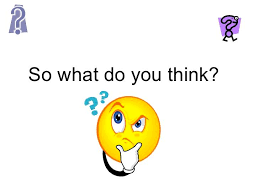 Wednesday- 1-3pm- Science
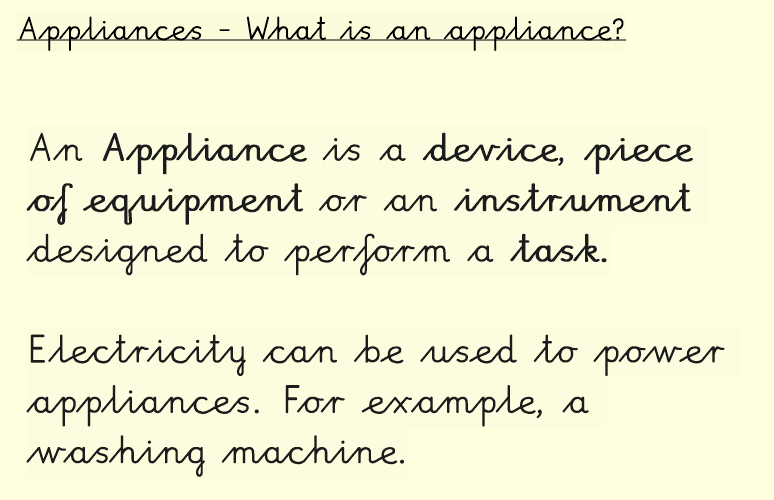 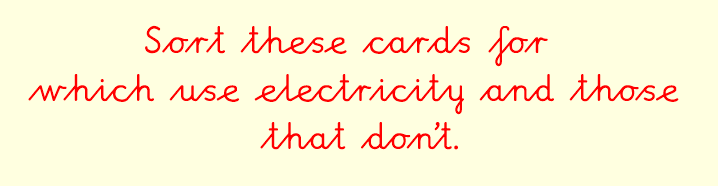 Create a table to write your answers.
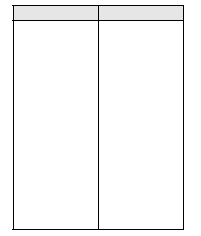 Wednesday- 1-3pm- Science
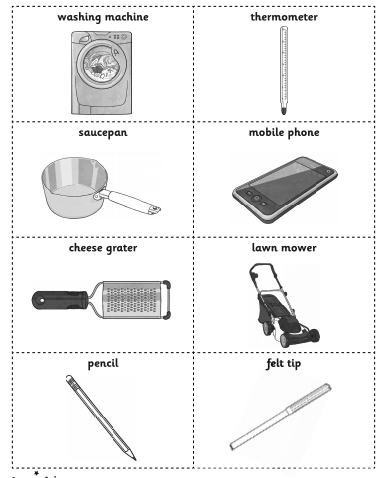 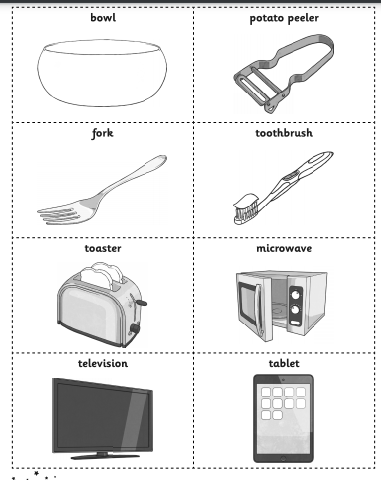 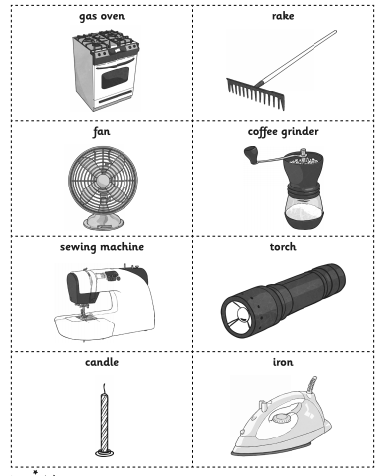 Wednesday- 1-3pm- Science
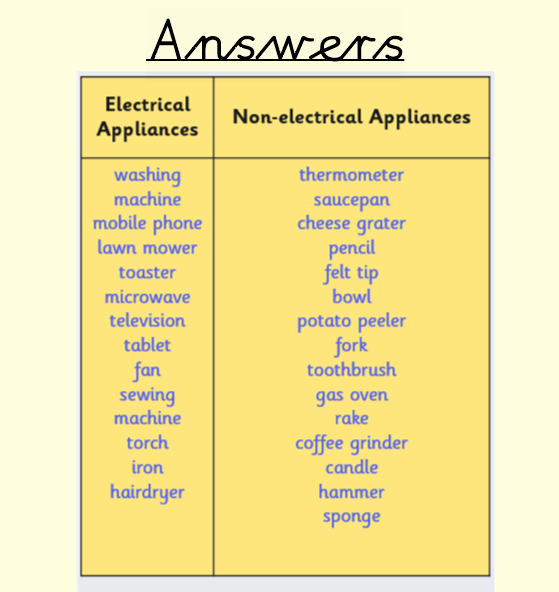 Wednesday- 1-3pm- Science
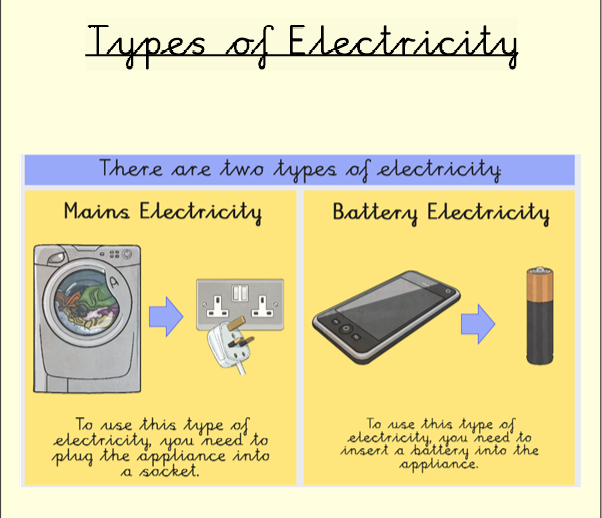 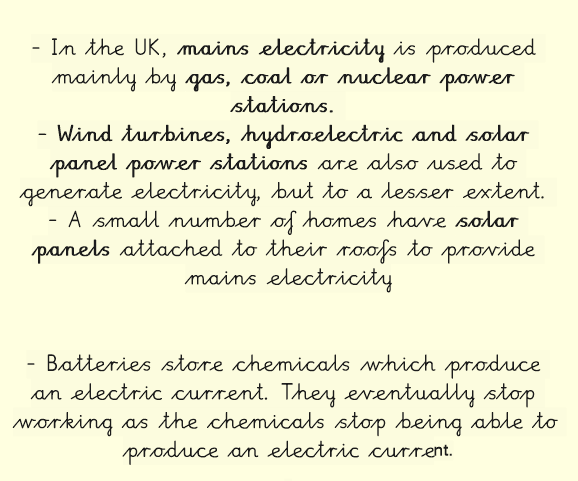 Wednesday- 1-3pm- Science
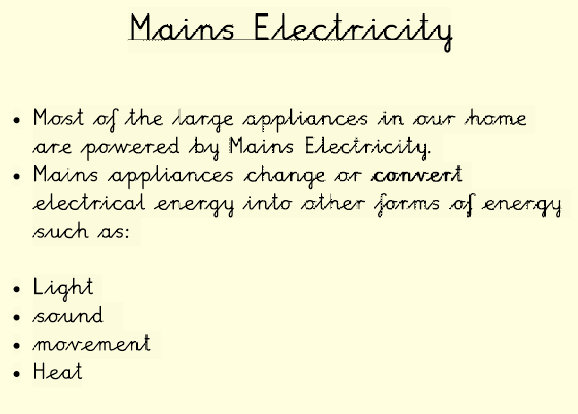 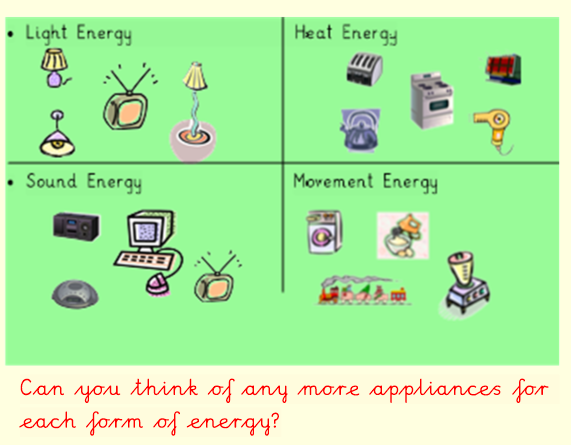 Wednesday- 1-3pm- Science
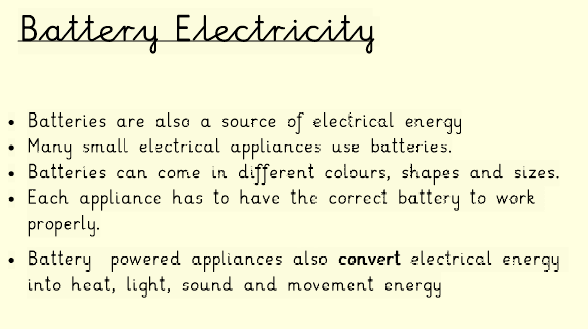 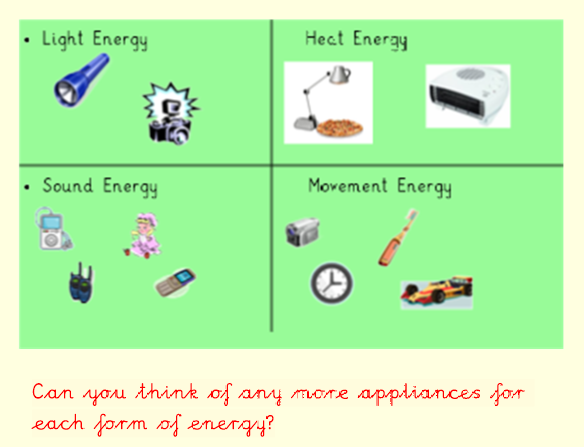 Wednesday- 1-3pm- Science Task

Use the starter cards to complete the Venn Diagram.

Can you think of anymore?
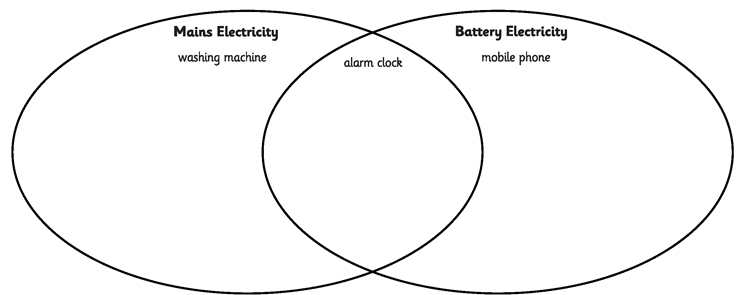 Thursday- 11.20am- PSHE
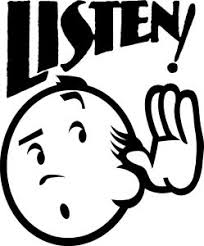 For the PSHE lesson you will be able to listen to the input by a teacher. 

On the next slide if you hover over the page you will see a play button to start. 

Remember:

You can pause when a question is asked if you need more time.
You can pause if you need to write anything.
You will be able to see the slides referred to after the recording has stopped. This will enable you to access the task on the slides after it. 
You can send pictures of your work after you have completed the work.
Try to answer questions in as much detail in your yellow home learning book!
Thursday- 11.20am- PSHE
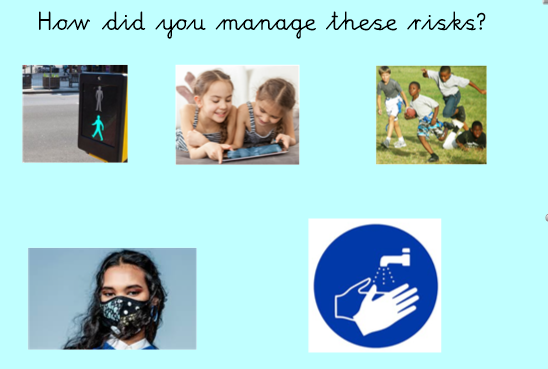 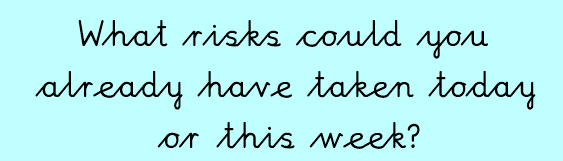 Thursday- 11.20am- PSHE
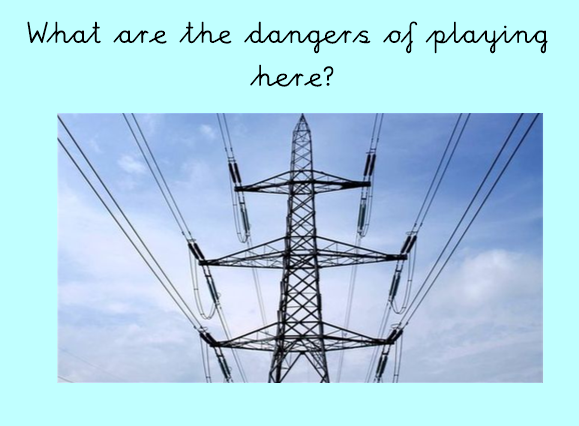 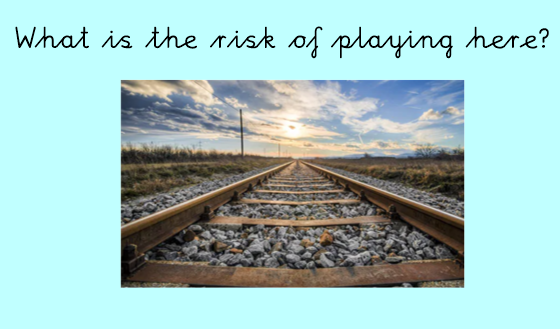 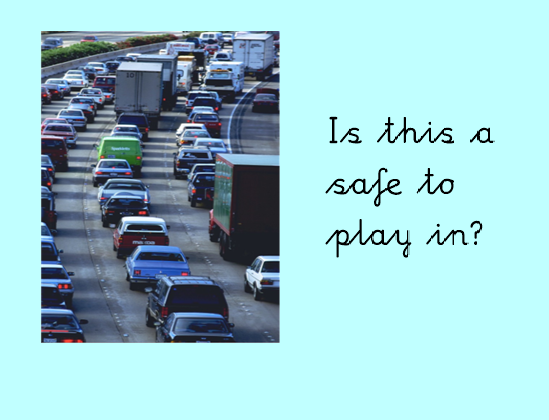 Thursday- 11.20am- PSHE
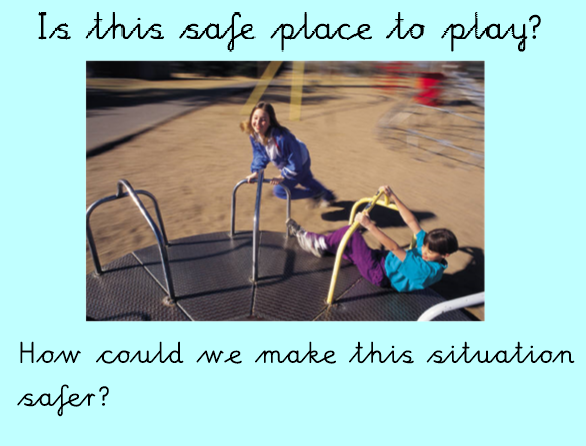 Thursday- 11.20am- PSHE- TASK
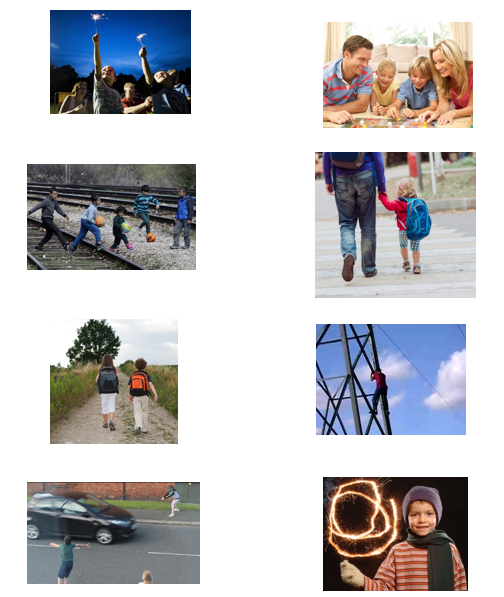 Identify the risk in each picture.

2. Is there a risk in each one?

3. What could happen if we don’t manage this risk?
Thursday- 11.20am- PSHE- TASK
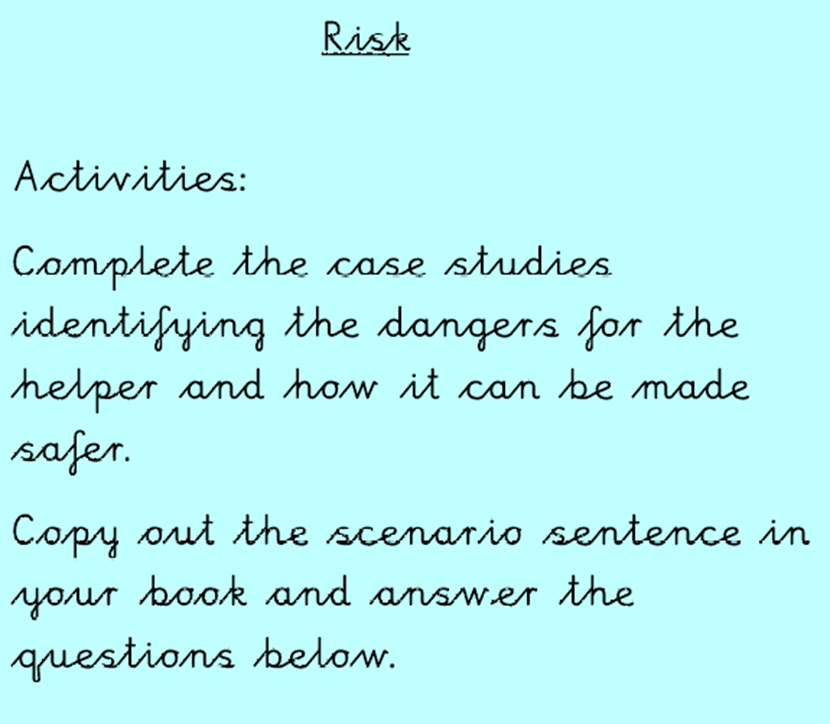 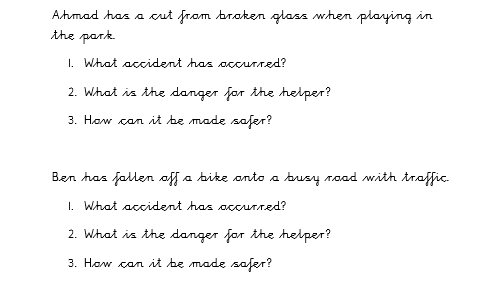 Thursday- 11.20am- PSHE- TASK
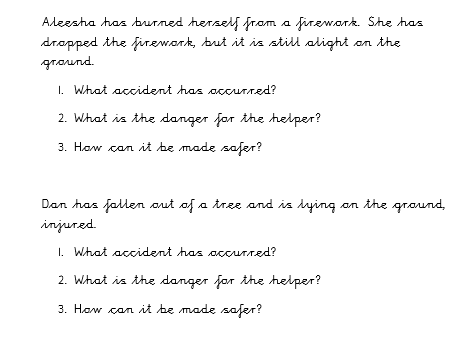 Thursday- 1-3pm- Science
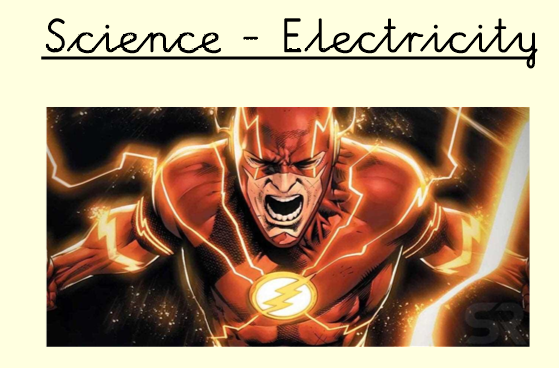 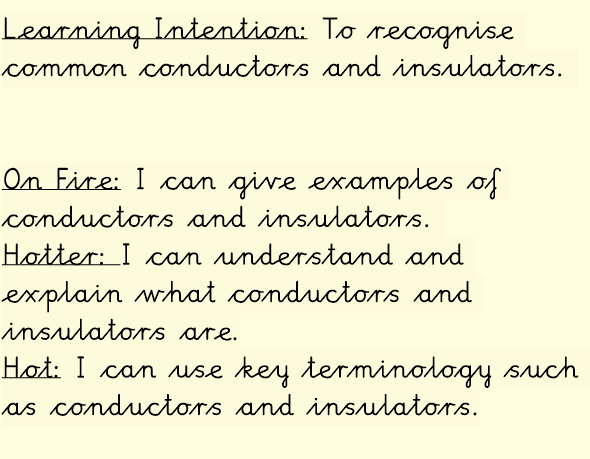 Thursday- 1-3pm- Science Recap
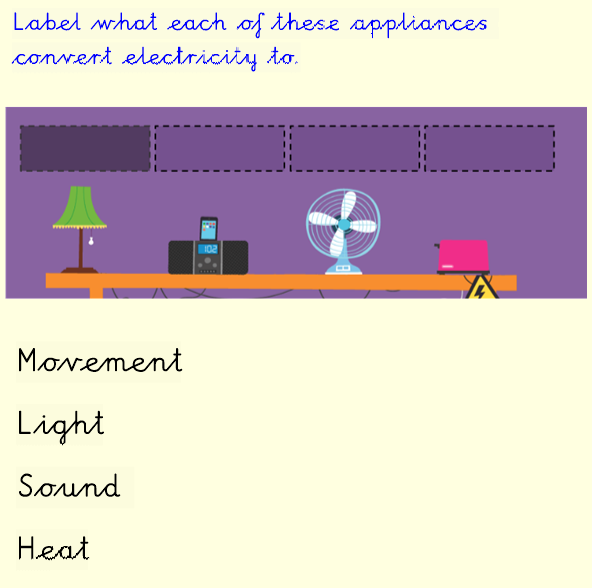 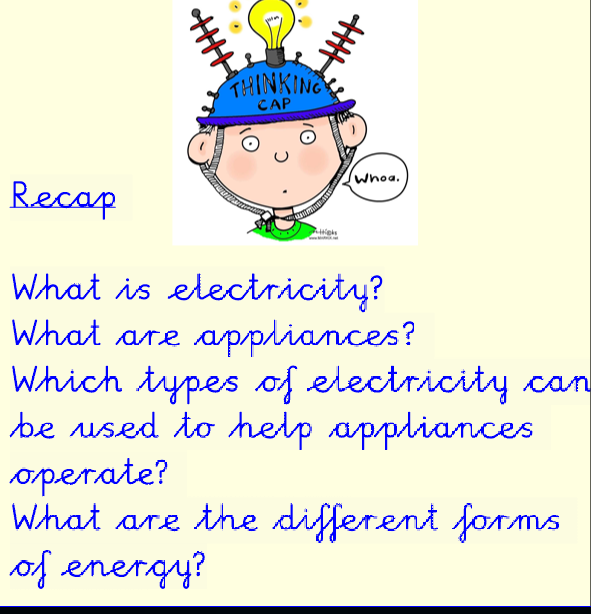 Thursday- 1-3pm- Science
https://www.bbc.co.uk/bitesize/topics/z2882hv/articles/zxv482p
 
Watch this video and make notes on what you learn!
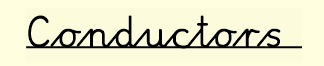 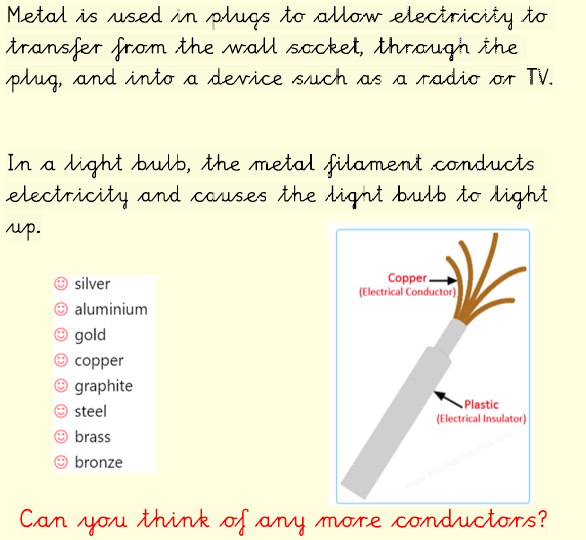 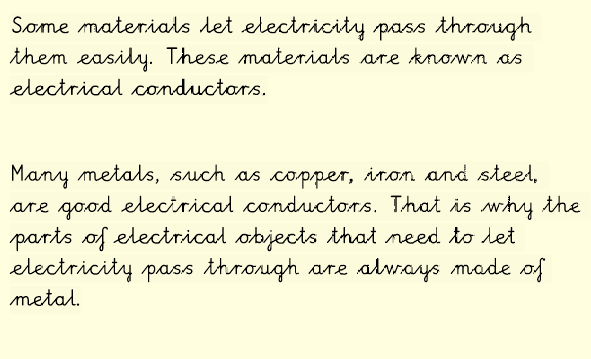 Thursday- 1-3pm- Science
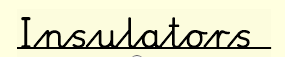 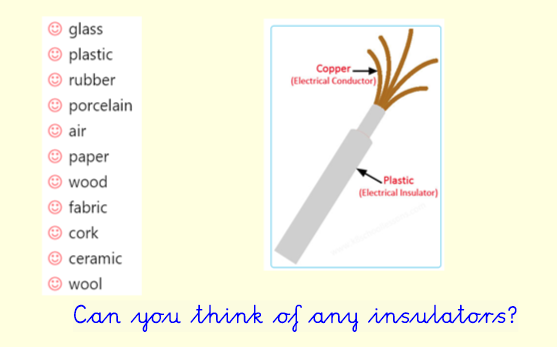 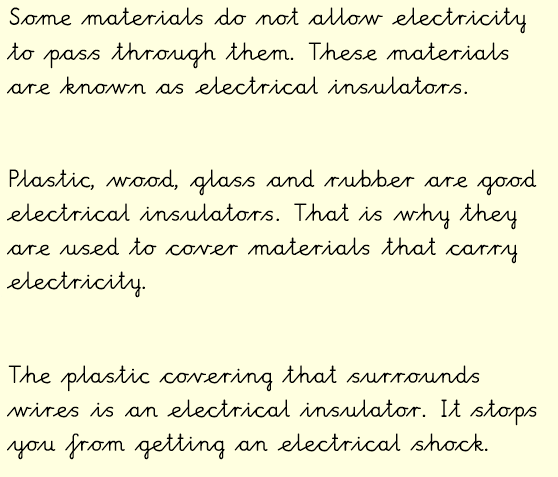 Thursday- 1-3pm- Science Task
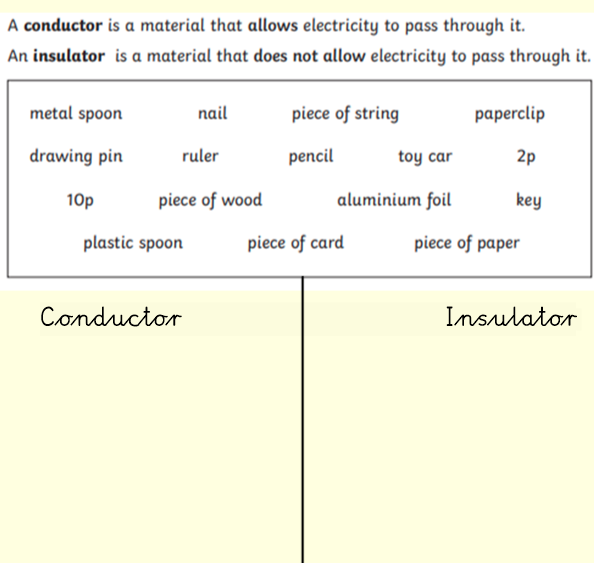 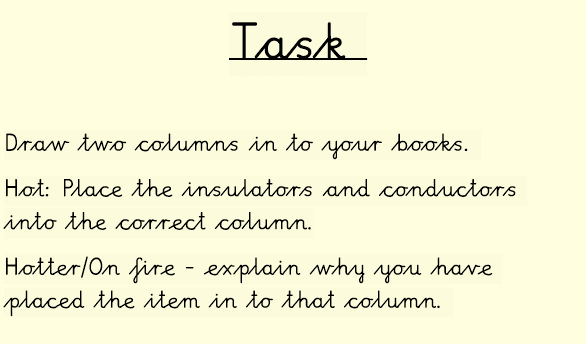 Thursday- 1-3pm- Science ANSWERS
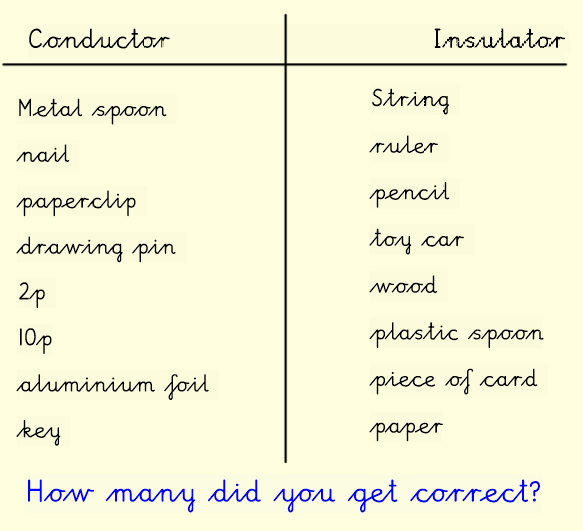 Thursday- 1-3pm- Science Challenge
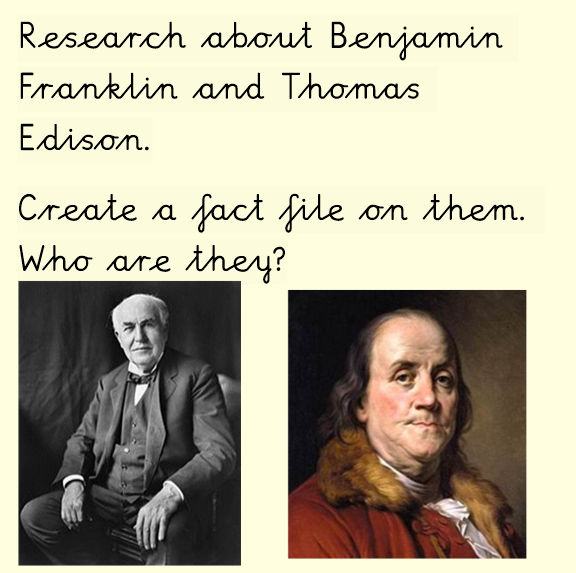 Thursday- 1-3pm- Science ANSWERS
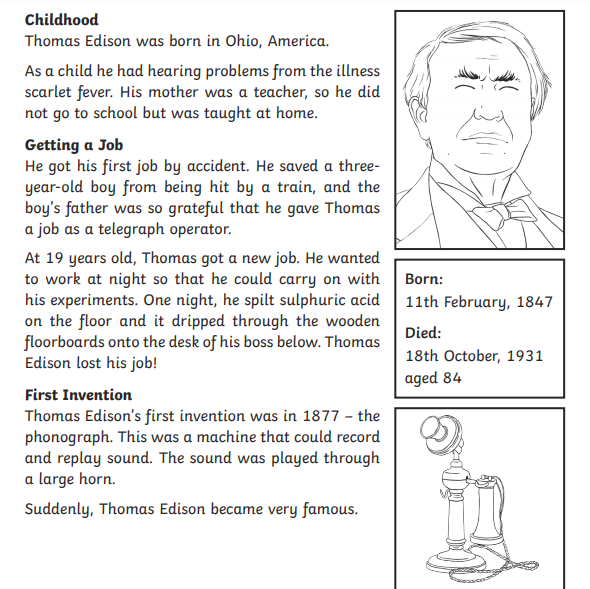 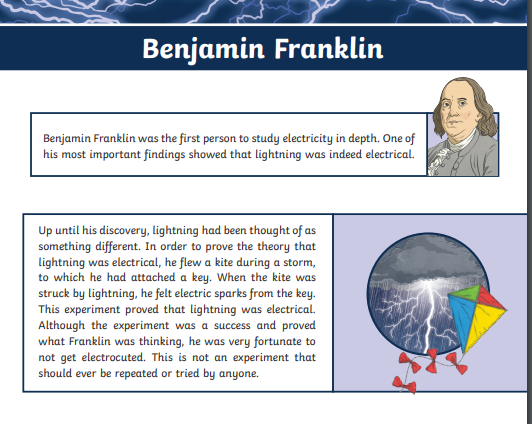 Friday- 9am- PE with Joe
Wicks
Use the link below to access the live channel at 9am:

https://www.youtube.com/channel/UCAxW1XT0iEJo0TYlRfn6rYQ
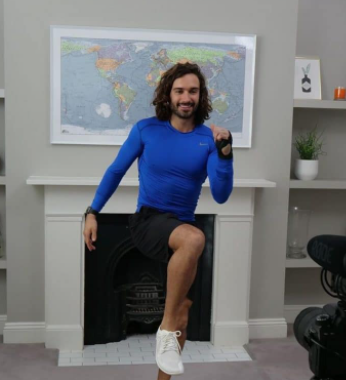 Friday- 2pm- Spanish
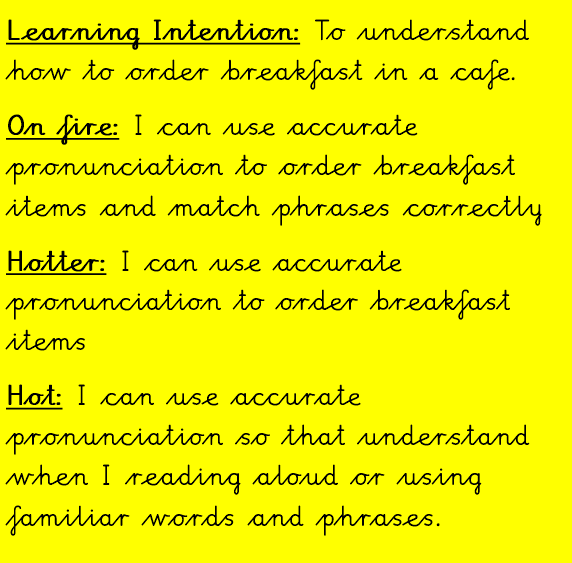 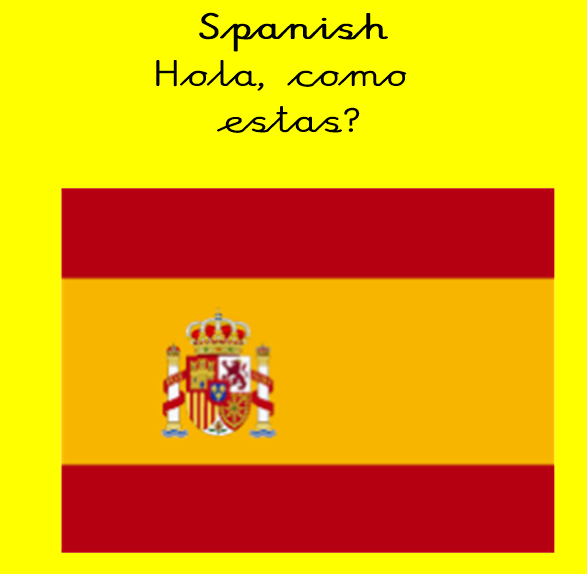 Friday- 2pm- Spanish
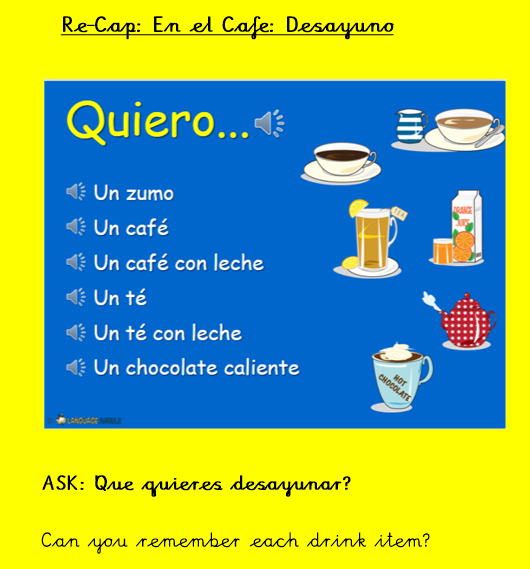 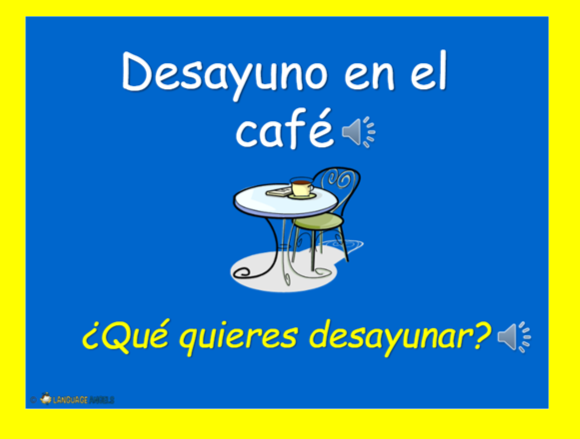 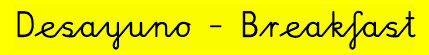 Friday- 2pm- Spanish
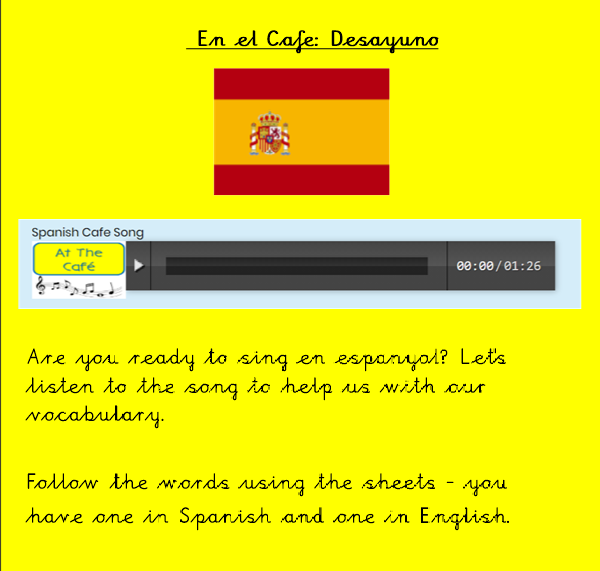 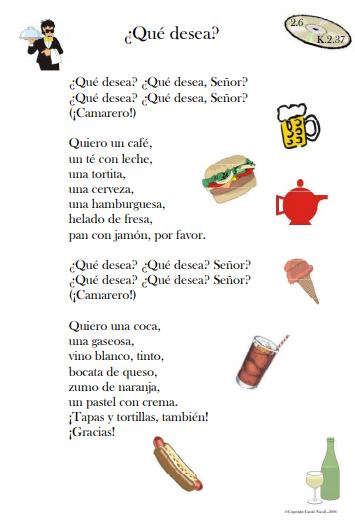 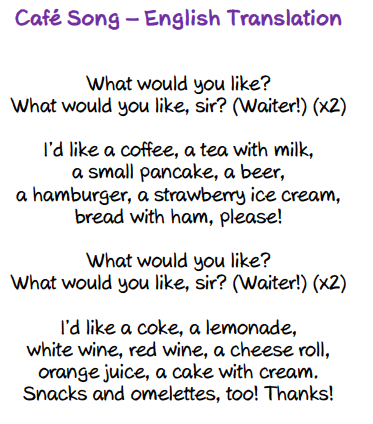 Friday- 2pm- Spanish
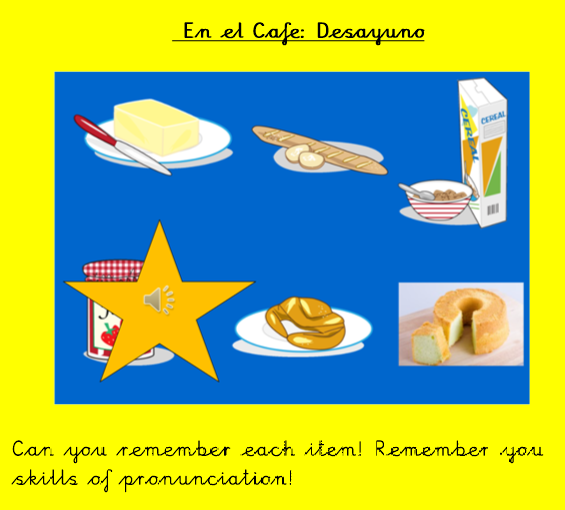 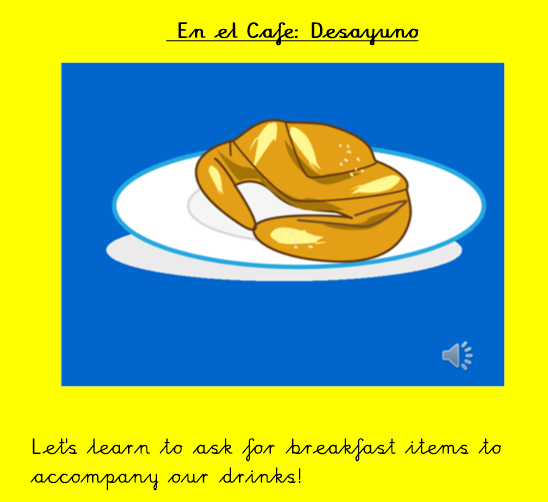 Friday- 2pm- Spanish
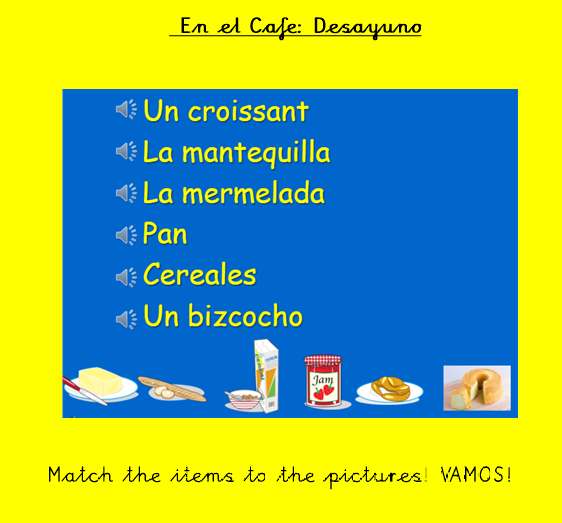 Friday- 2pm- Spanish- TASK
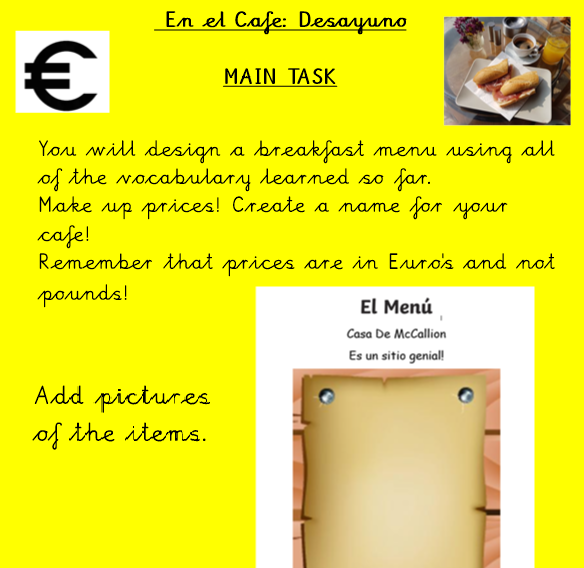 Friday- 2pm- Spanish Support Sheet
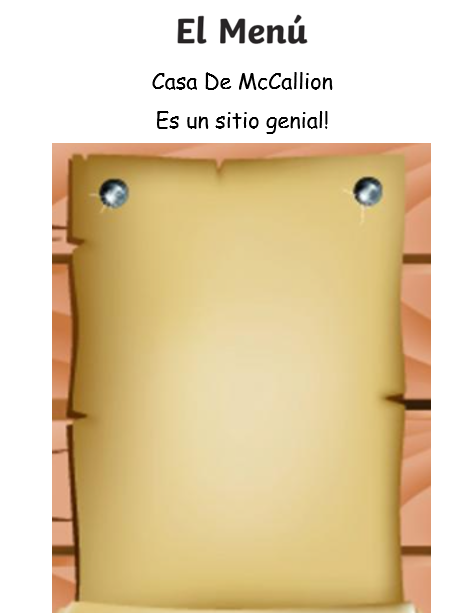 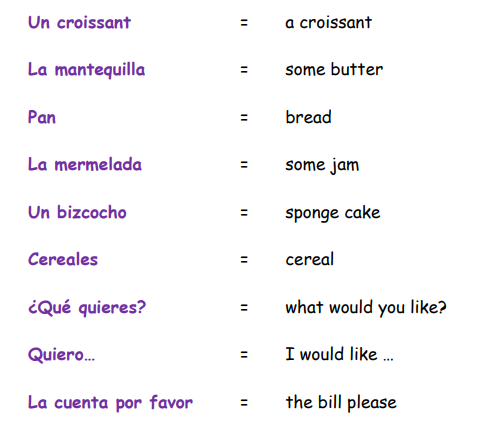 EXAMPLE